Муниципальное бюджетное дошкольное образовательное учреждение детский сад №14Нравственно – патриотическое воспитание через музыкально-художественную деятельность
Подготовила:  
 музыкальный руководитель высшей категории
Терехова Наталья Магомедовна
.
Нравственно - патриотическое воспитание - это основа формирования будущего гражданина. Чувство Родины.... Оно начинается у ребенка с отношения к семье, к самым близким людям - матери, отцу, бабушке, дедушке. Это корни, связывающие его с родным домом и ближайшим окружением. 
Чувство Родины начинается с восхищения тем, что видит перед собой малыш, чему он изумляется и что вызывает отклик в его душе.       
Нравственно – патриотическое воспитание является одним из важнейших звеньев системы воспитательной работы в детском саду  в условиях введения ФГОС ДО . Одной из основных задач ФГОС  ДО является: « объединение развития и воспитания в целостный образовательный процесс на основе духовно – нравственных и социокультурных ценностей и принятых в обществе правил и норм поведения в интересах человека, семьи, общества»
Актуальность
  Воспитание чувства патриотизма у дошкольников – процесс сложный и длительный. Любовь к близким людям, к детскому саду, к родному городу и родной стране играют огромную роль в становлении личности ребенка.
Эта тема стала приоритетным направлением всей деятельности нашего дошкольного учреждения. Работа, проводимая педагогическим коллективом, по разработке и внедрению методов нравственно-патриотического воспитания дошкольников с обращением к основам народной жизни, к традиционной нравственности, чувству патриотизма, ярким страницам истории своей Родины стала чрезвычайно актуальной на данном историческом этапе. Вакуум, образовавшийся в нашем обществе в сфере нравственно-патриотического воспитания, уже обернулся большими проблемами для государства в целом и для каждого из нас в отдельности.  Это искажение исторических событий, без духовность современной массовой культуры, кризис семьи и семейного воспитания, возрастающая агрессия в обществе, озлобленность и т.п.
Нравственно-патриотическое воспитание посредством музыки
Музыкальное искусство  в педагогике является  важным и эффективным средством воспитательного воздействия на ребенка. Ввести маленьких  детей в прекрасный мир музыки, воспитывая  на ее основе  добрые чувства, прививая нравственные качества – какая  это благодарная и вместе с тем важная задача! Понятие «нравственность» включает внутренние, духовные качества, которыми руководствуется человек, этические нормы правила поведения, определяемые этими качествами.
Суть нравственно-патриотического воспитания состоит в том, чтобы посеять и взрастить в детской душе семена любви к родной природе, к родному дому и семье, к истории и культуре страны, созданной трудами родных и близких людей, тех, кого зовут соотечественниками
Цель моей работы в данном направлении: воспитание гуманной, духовно – нравственной личности, достойных, будущих граждан России, патриотов своего Отечества средствами музыки.Задачи:*Формировать духовно-нравственное отношение и чувство сопричастности к родной стране, краю, дому, семье, детскому саду;*Развивать познавательные, художественные и творческие способности детей через ознакомление с музыкальными произведениями, русским народным фольклором;*Воспитывать потребность в познавательной активности через восприятие русских произведений искусства.
Организованная образовательная деятельность

Свою образовательную деятельность, утренники, музыкальные гостиные , интегрированные и тематические занятия, стараюсь строить так, чтобы дети знали и понимали: Родина – это все, что их окружает, родные и близкие люди, которые заботятся о них, родная природа, родная речь, песни и стихи обо всем этом,  музыка к танцам с родными интонациями – все это учит ребенка гордится этим и бережно ко всему относиться.
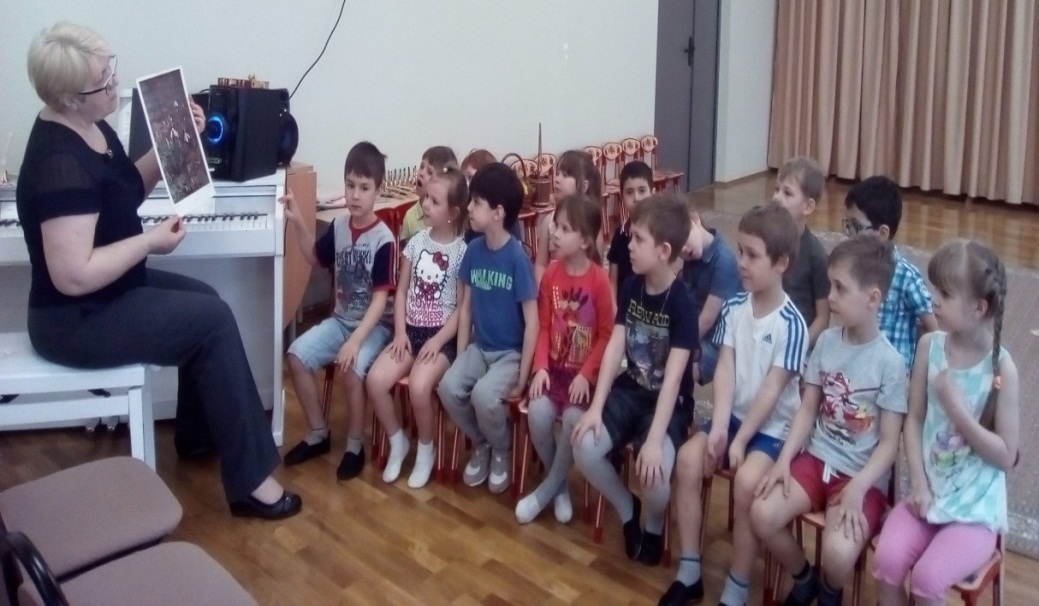 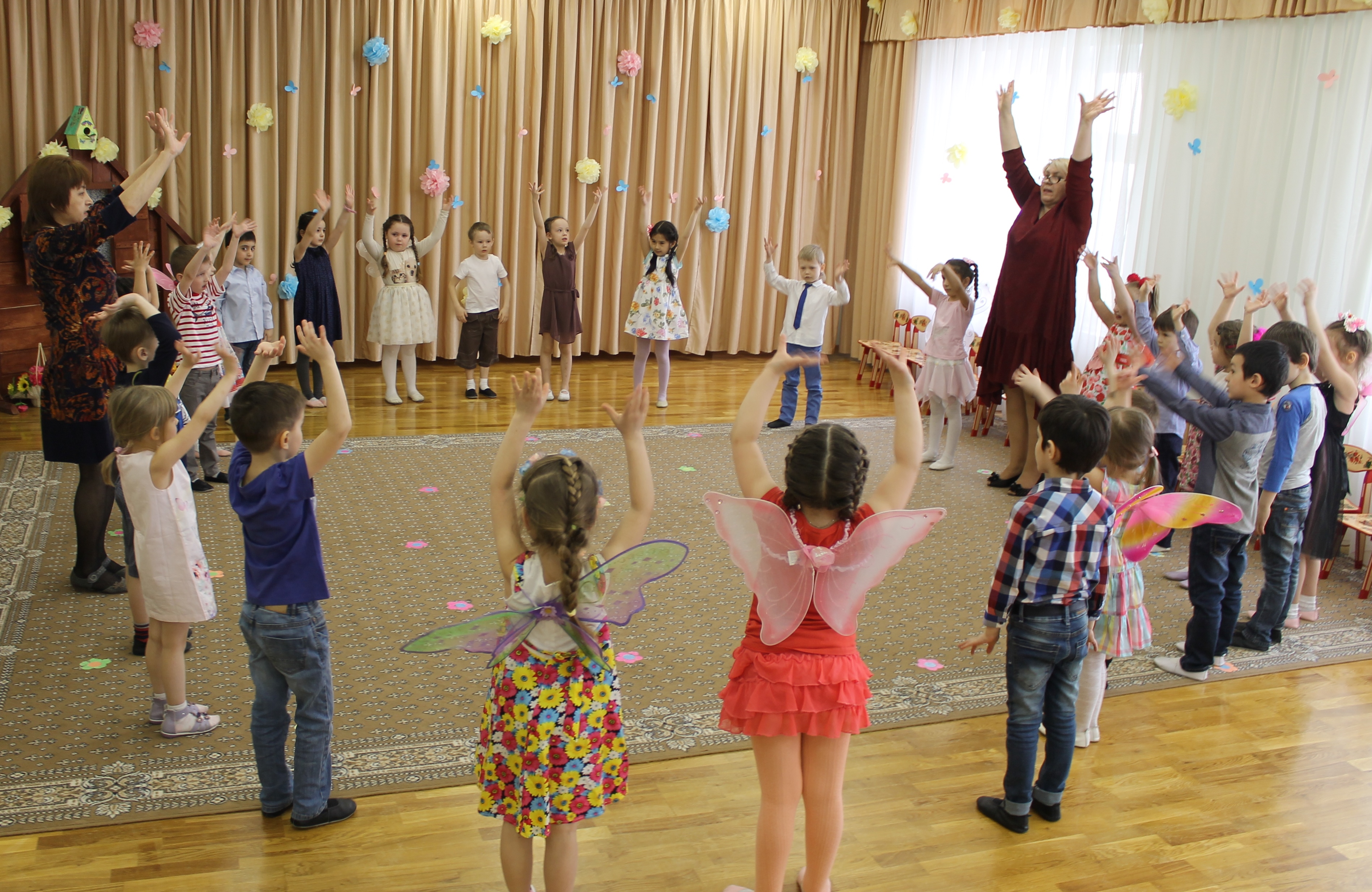 Произведения русского музыкального и устного народного творчества , используемые в работе с дошкольниками, просты, образны, мелодичны, поэтому дети их быстро усваивают. Интонационные достоинства песен позволяют детям использовать их как в младшем возрасте, так и в старшем.
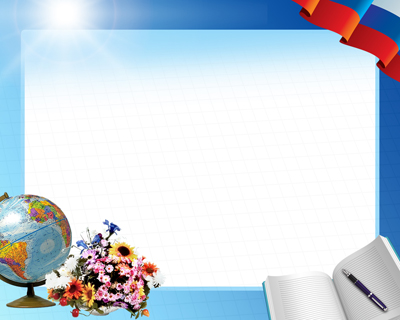 Уже   1 сентября, в День знаний ребенок учится понимать и осмысливать, для чего нужно учиться, получать знания. Мечтая стать врачами, учителями, строителями, космонавтами, учеными, политиками,  помогая людям, они приходят к пониманию того, что  делают страну, в которой живут еще сильнее, красивее, успешнее, богаче.
Встреча с магистром всех наук
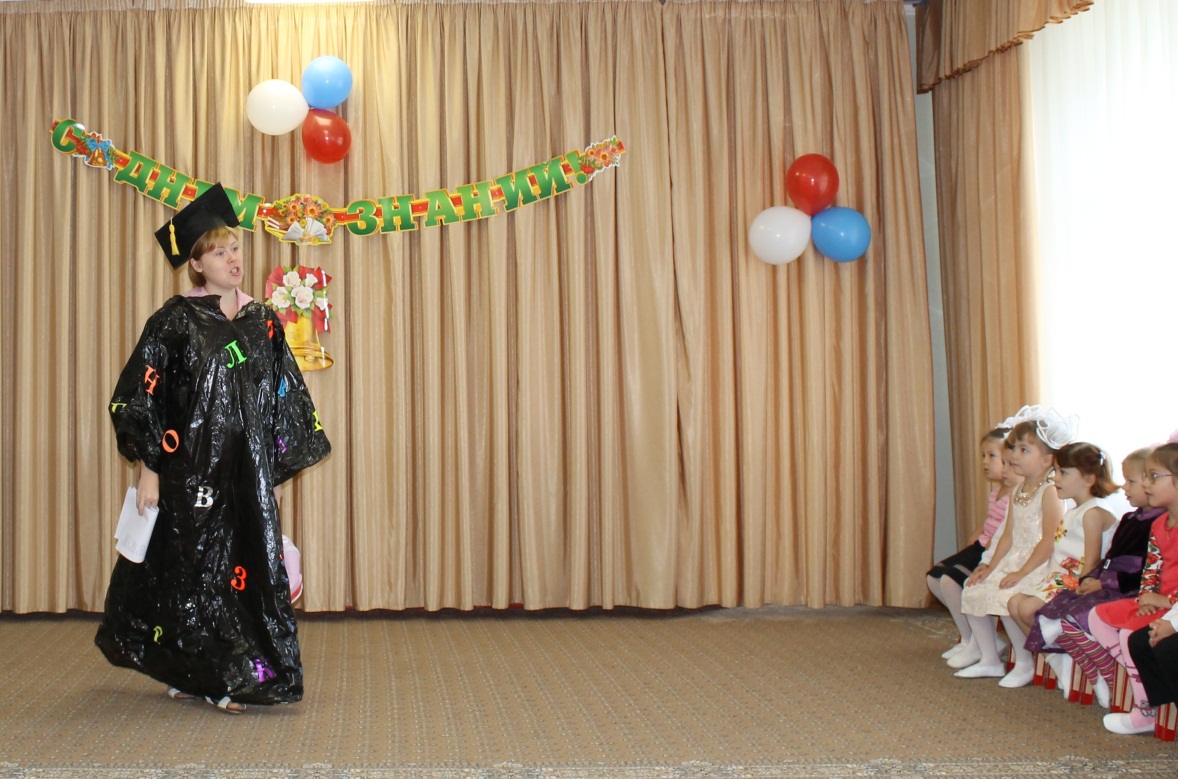 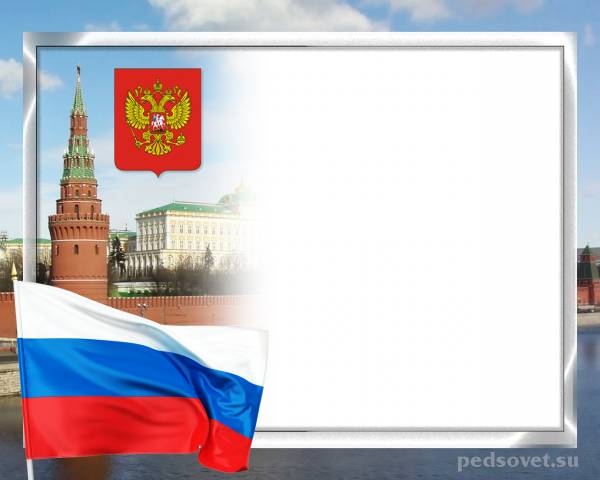 «МЫ-РОССИЯНЕ»
Так называется тематическое занятие, которое мы совместно с воспитателями проводим накануне Дня Независимости России. Это занятие объединяет детей,  воспитывает дружелюбие, чувство товарищества и взаимопомощи,  любовь  и гордость к отчизне,     уважение к традициям народа и края.
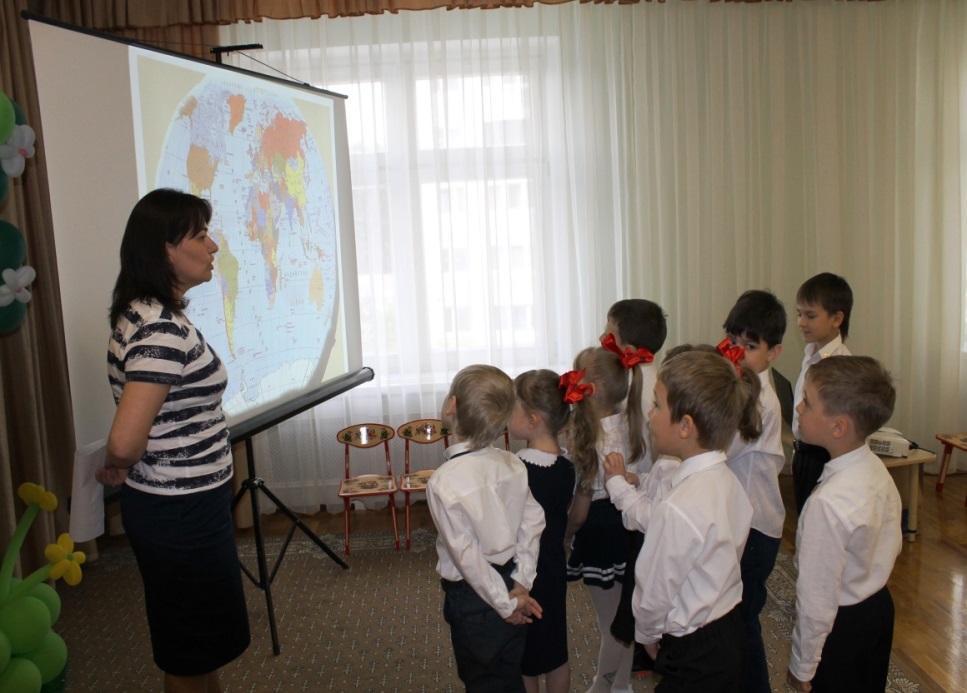 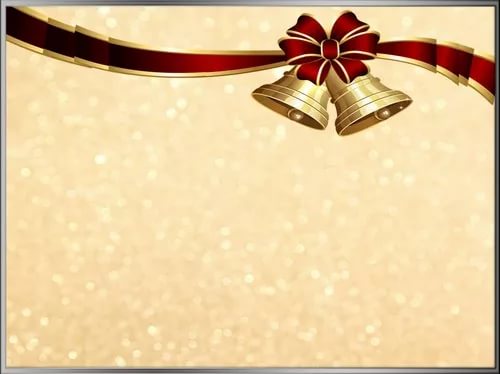 «ДО СВИДАНЬЯ, ДЕТСКИЙ САД»
Выпускной в детском саду – это особый праздник
для детей. Он дает возможность почувствовать
себя повзрослевшими, сплоченными, дружными.
Прощаясь с детским садом, дети ощущают чувство
грусти, любви, нежности, благодарности. Ведь, детский сад – это неотъемлемая часть их жизни, где их любили, заботились о них,  где они получали знания и первый жизненный опыт. В то же время, чувство радости и ожидания чего-то нового и неизведанного переполняет их.
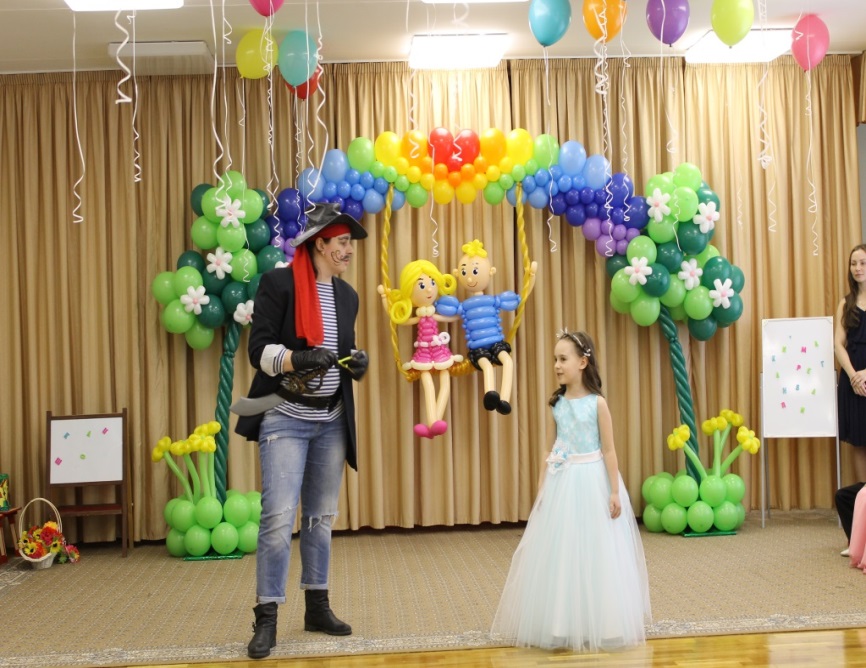 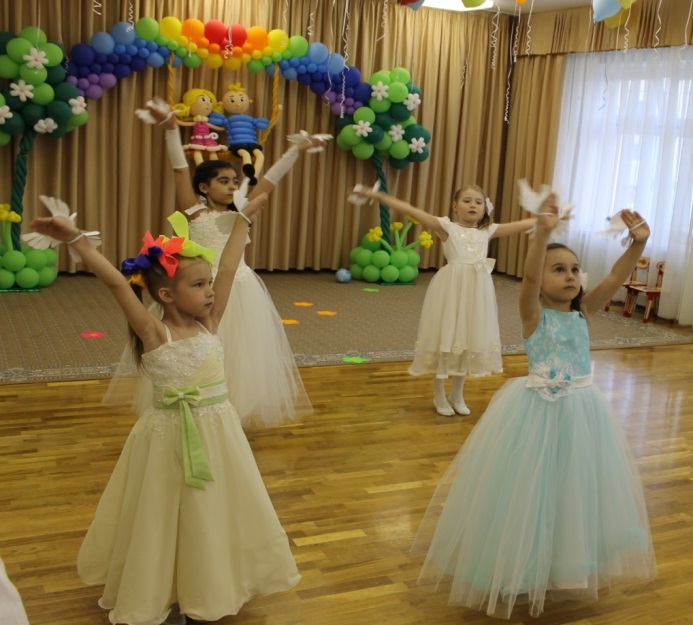 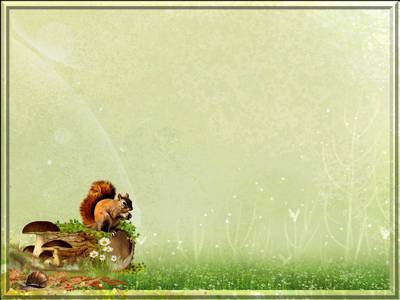 Экологическая СКАЗКА
«ПРО ДУБ, ЛЕСНЫХ ЗВЕРЕЙ И ДОБРЫЕ ДЕЛА»
Чувство любви к родной природе – ещё одно из слагаемых патриотизма. 
Именно воспитанием любви к родной природе ,можно и нужно развивать патриотическое чувство дошкольников: ведь природные явления и объекты, окружающие ребёнка, ближе ему и легче для его восприятия. сильнее воздействуют на эмоциональную сферу. В нашем детском саду  это достигается разными средствами. В том числе и средствами музыкального искусства. Через восприятие музыкальных образов, я воспитываю такое отношение к образам реальной природы, которое вызывает у детей разнообразные эмоциональные переживания, чувства радости, грусти, нежности и доброты.
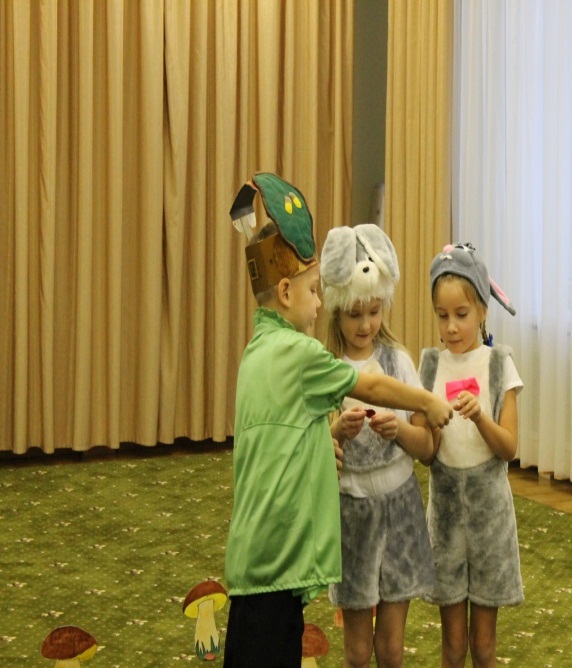 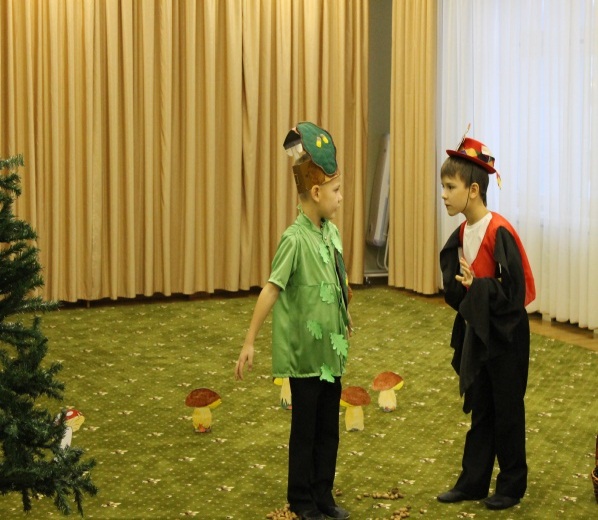 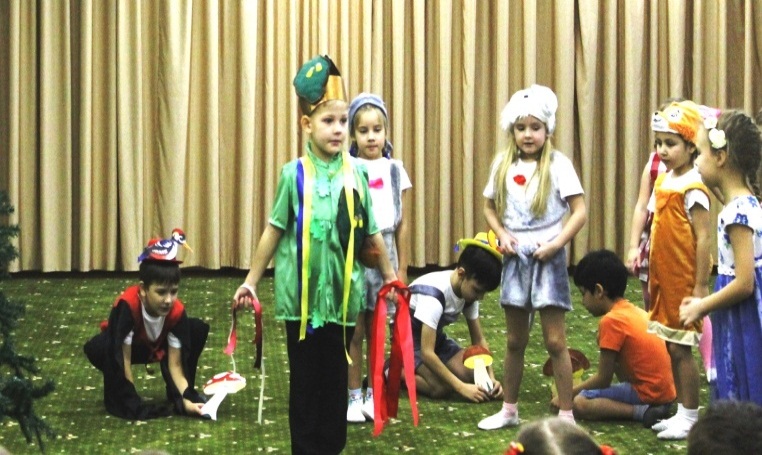 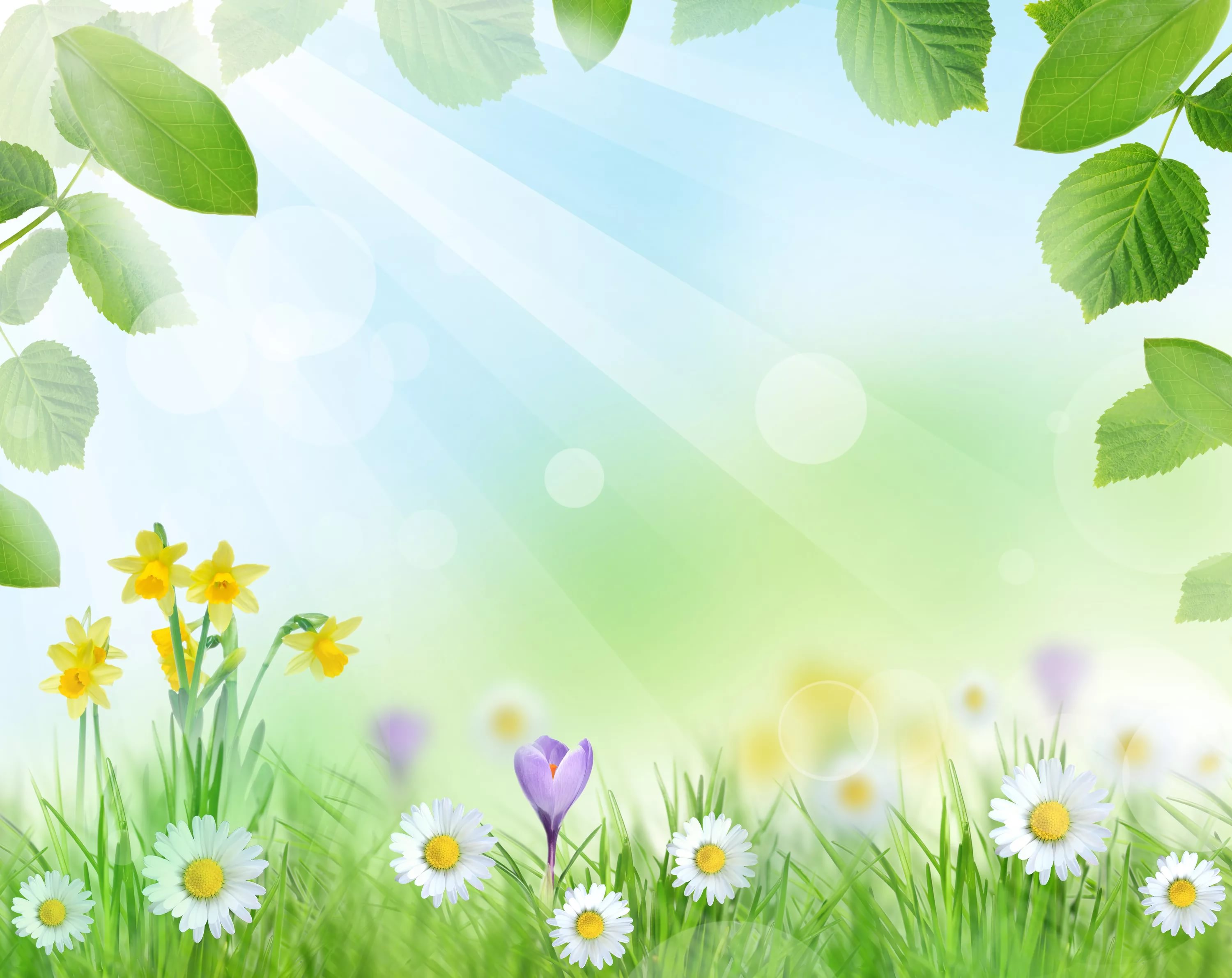 Встреча Весны в родном краю
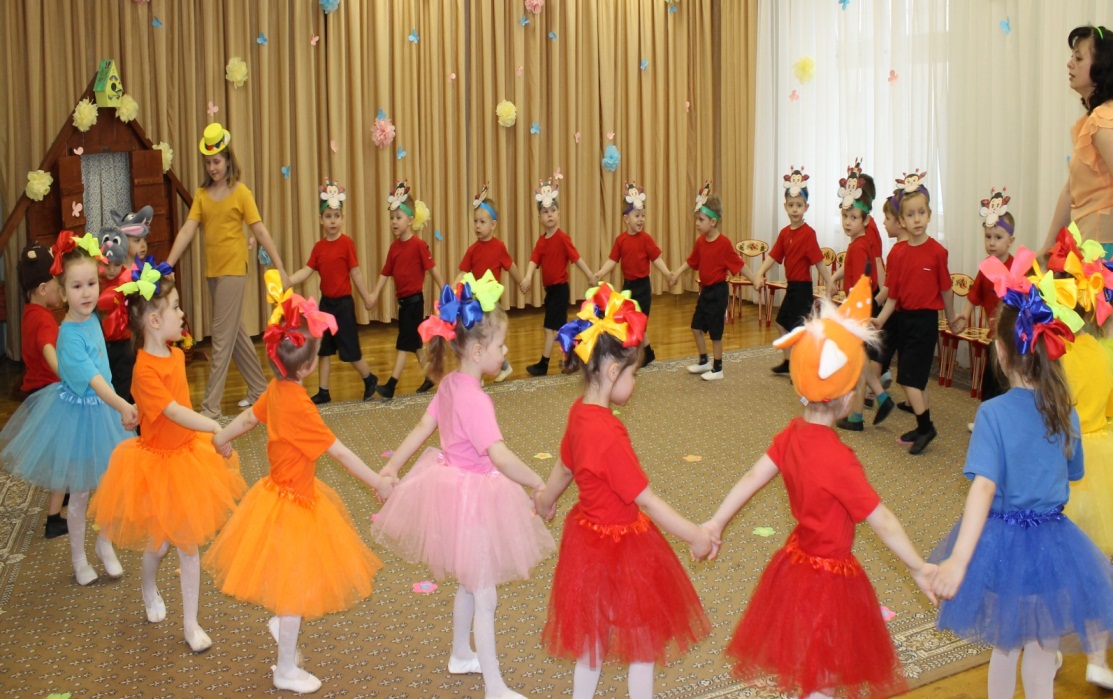 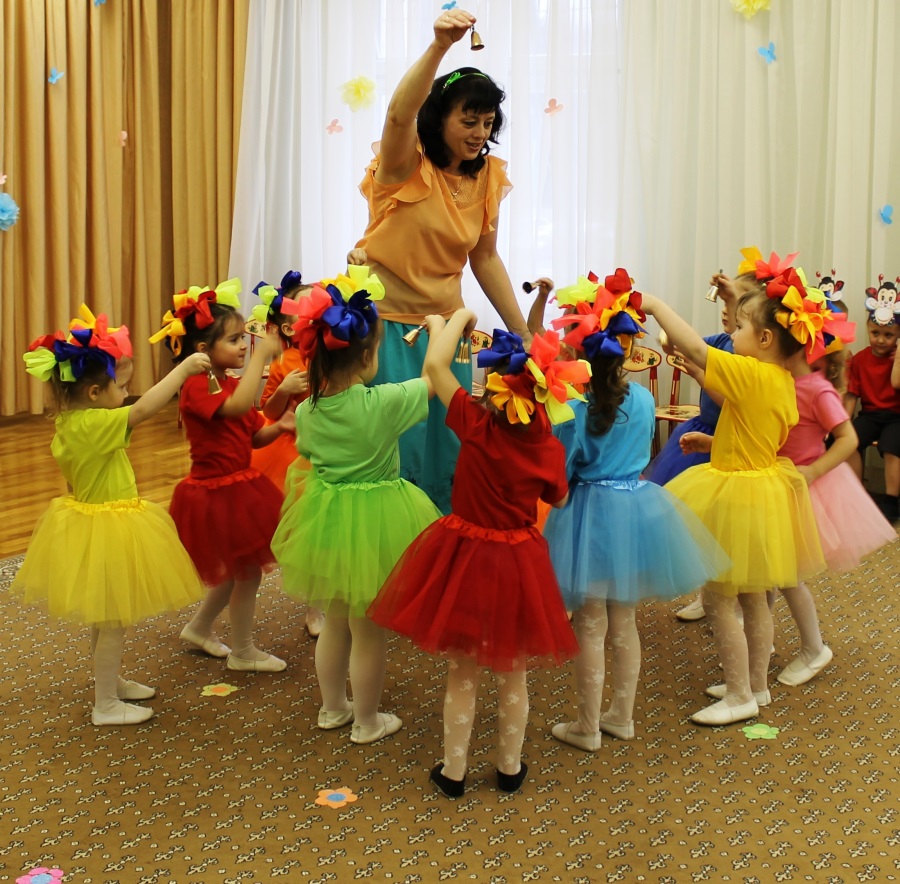 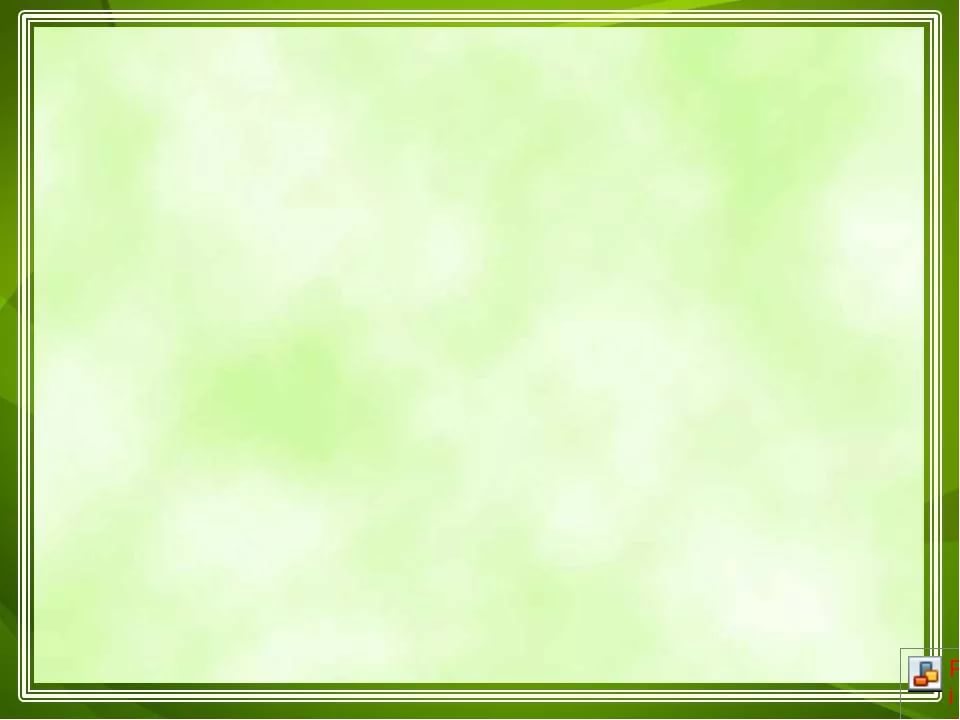 Интегрированные занятия –
одна из любимых форм
организованной
образовательной 
деятельности
Систематично в своей работе  использую  взаимосвязь музыкального и изобразительного искусства
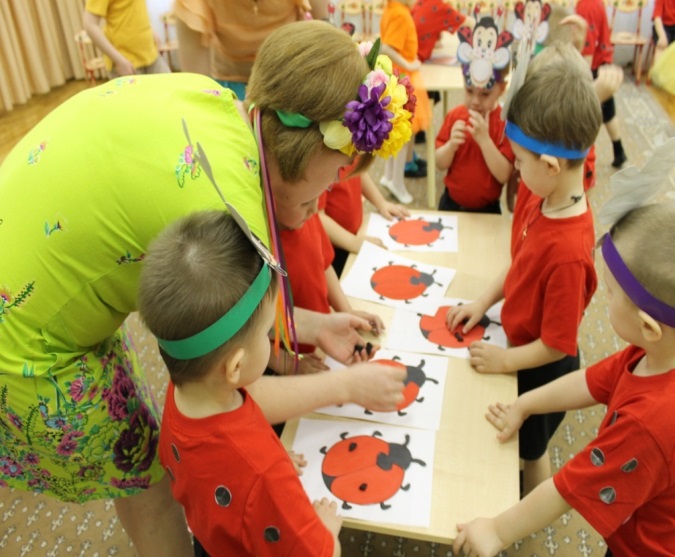 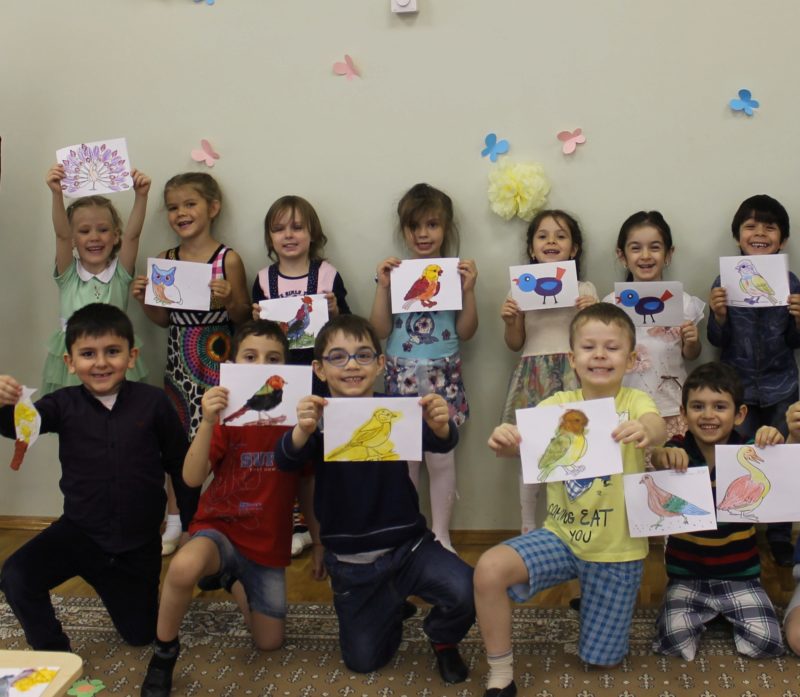 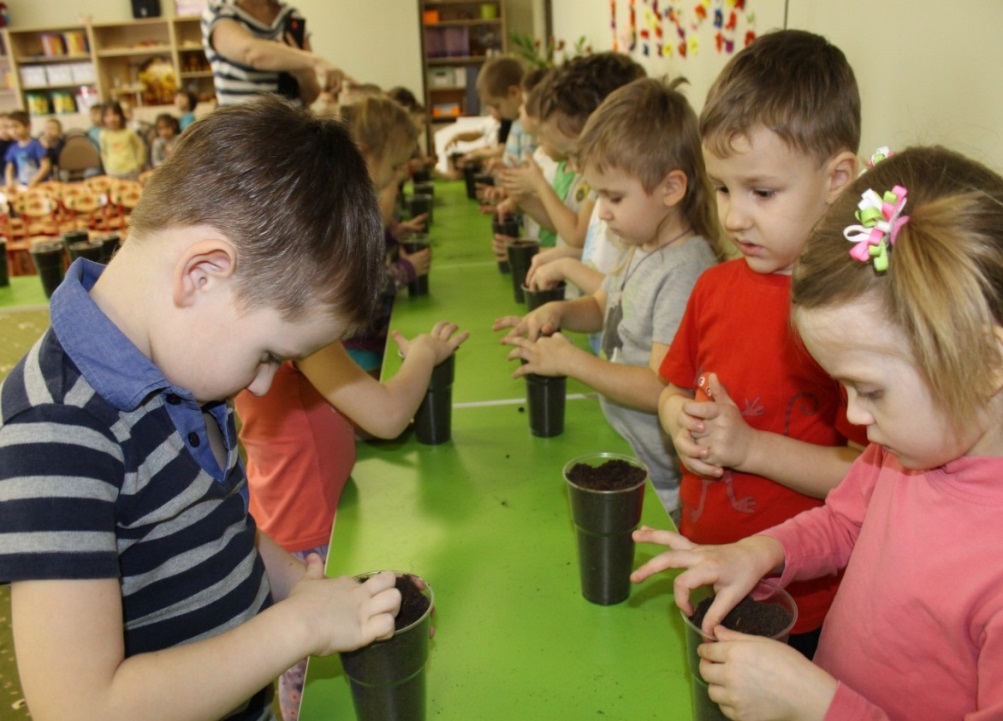 Экологическая акция 
«Посади дерево»
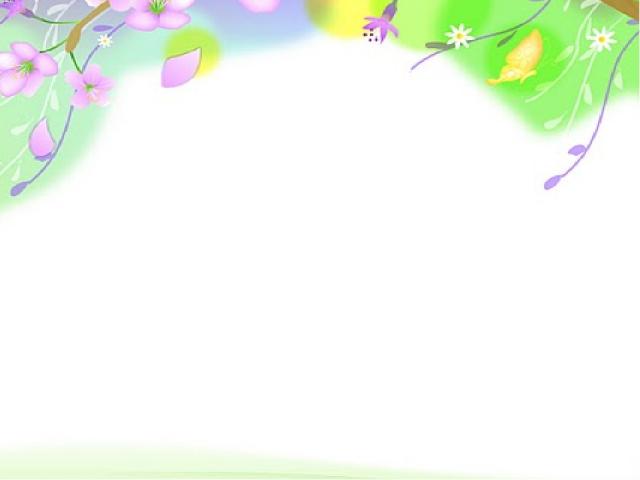 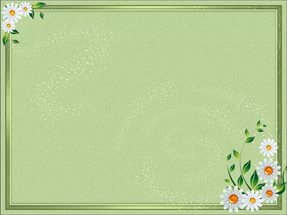 Следующим этапом в этом направлении является использование музыки при ознакомлении с образом  Родины.
Для ребёнка-дошкольника Родина – это близкие родные люди, окружающие его.
.
Семья для маленького ребенка– это целый мир. 
В семье ребенок приобретает первоначальный опыт общения, умения жить среди людей. В повседневном общении с родителями малыш  познает мир, подражает взрослым, приобретает жизненный опыт, усваивает нормы поведения.
В своей работе огромное значение я придаю  взаимодействию  с родителями. Они принимают самое активное участие во всех наших мероприятиях. Это доставляет огромную радость детям. Воспитывает в них чувство гордости за своих пап и мам.
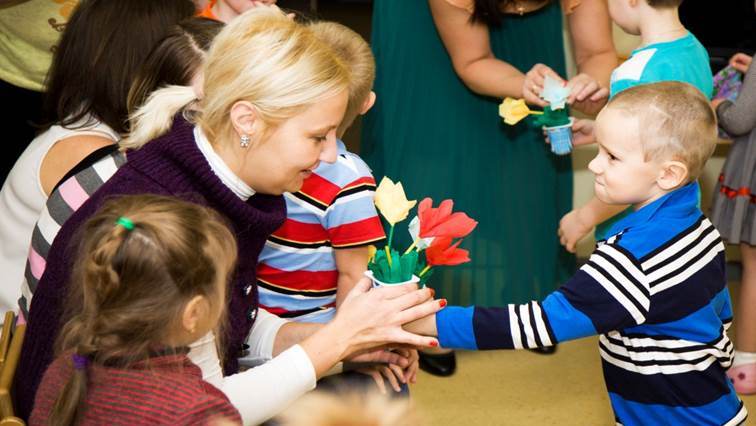 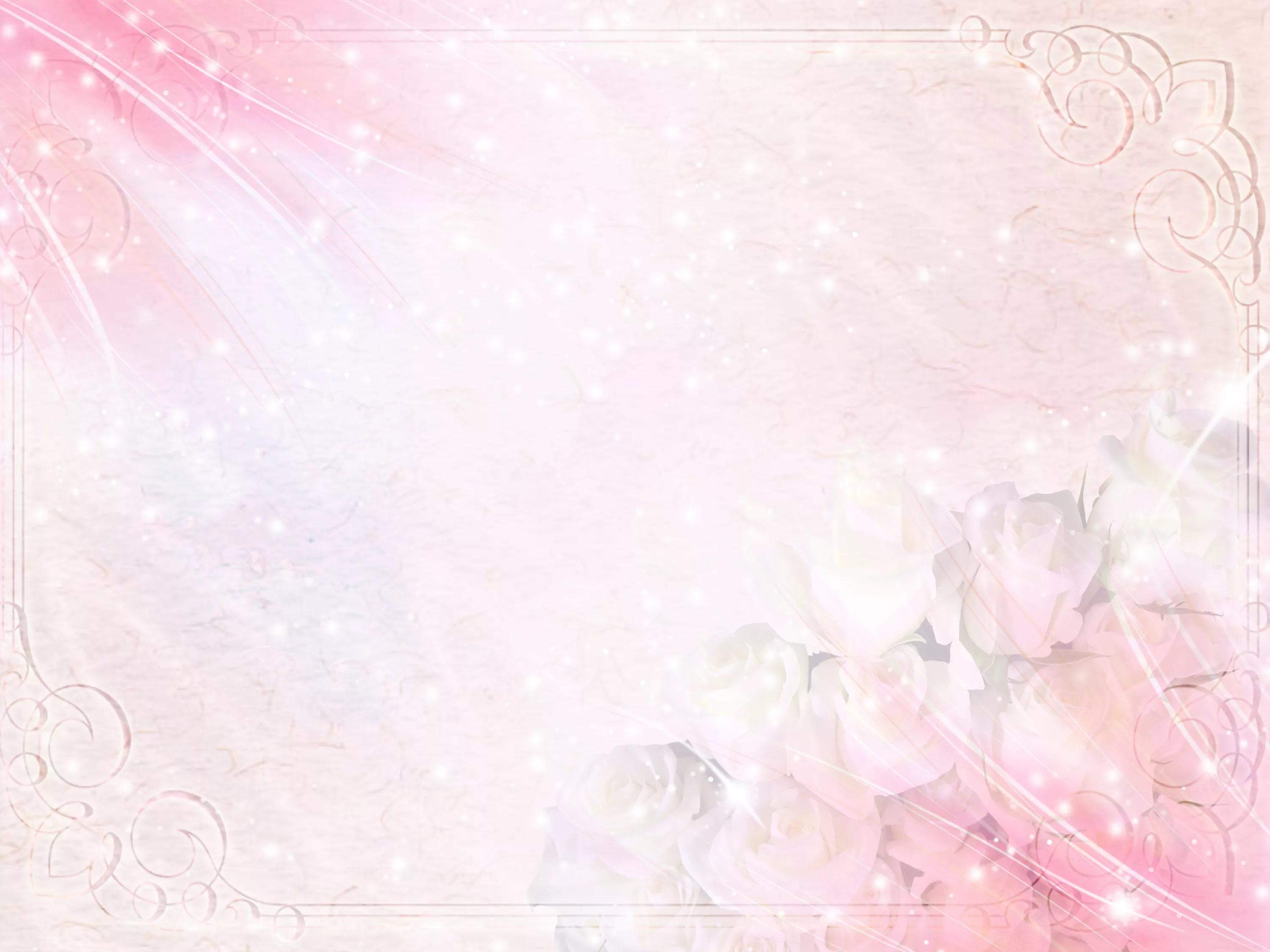 8 МАРТА
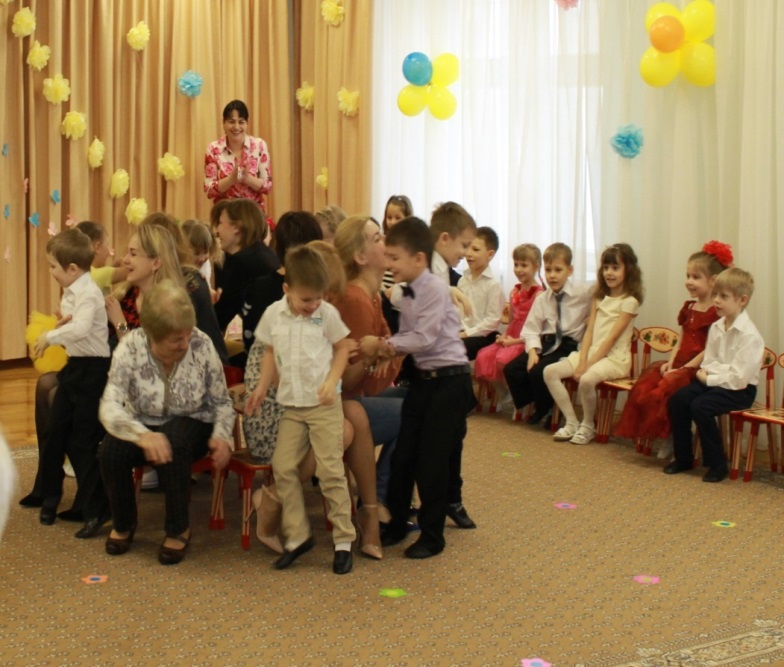 «С  
ДНЕМ МАТЕРИ!»
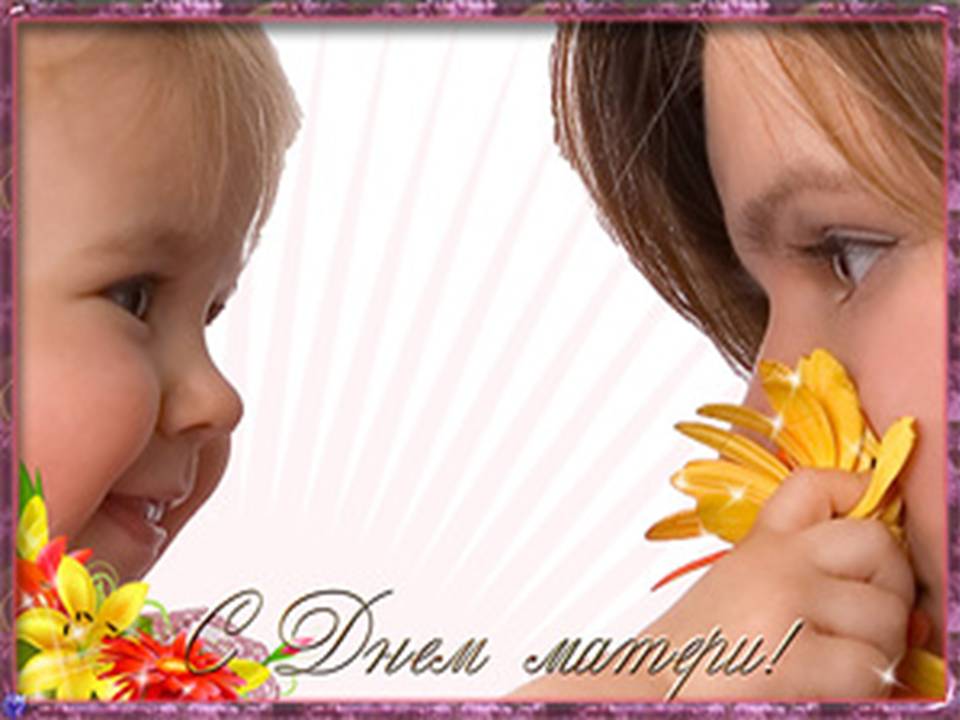 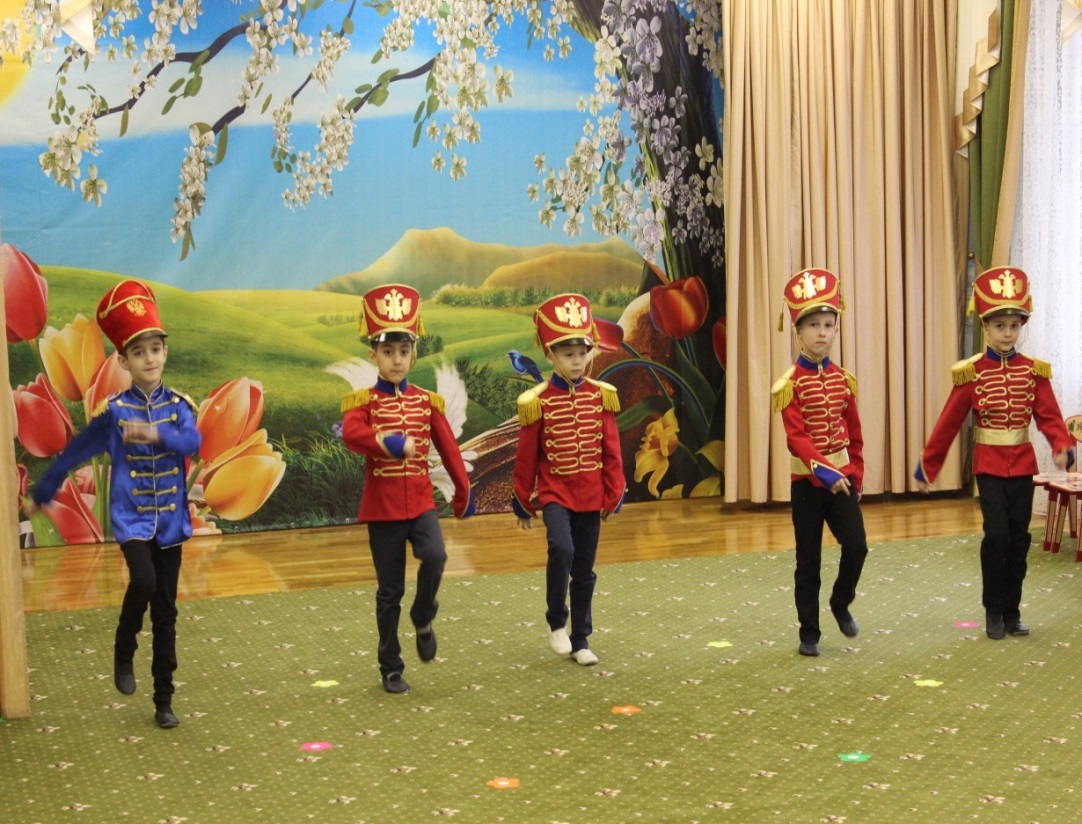 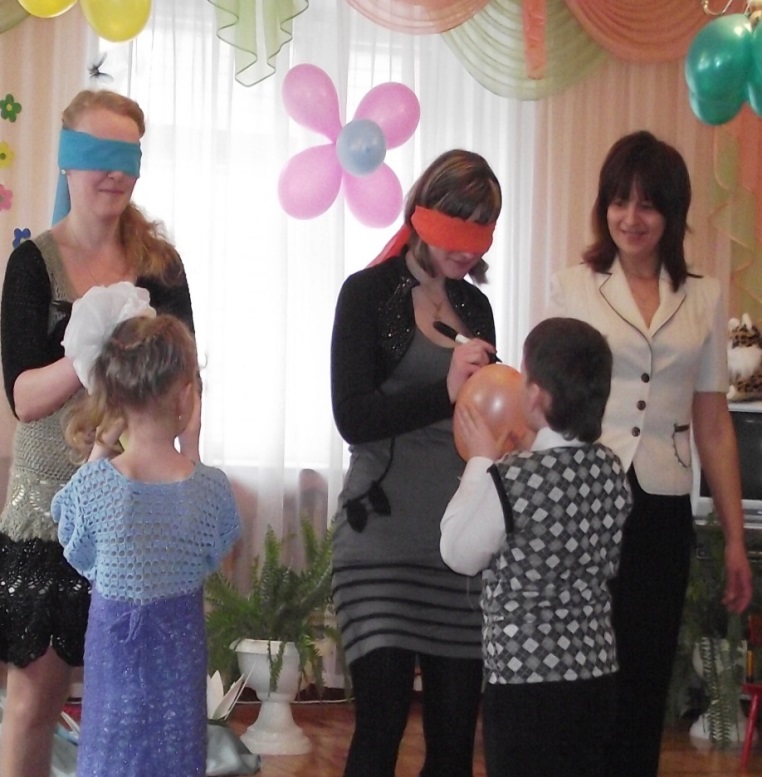 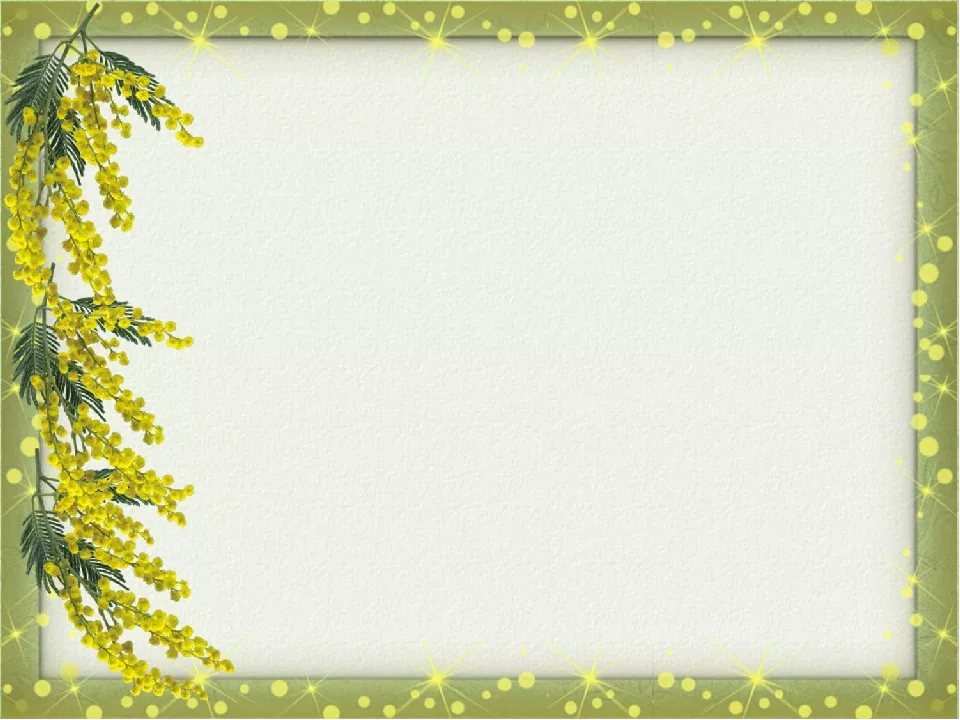 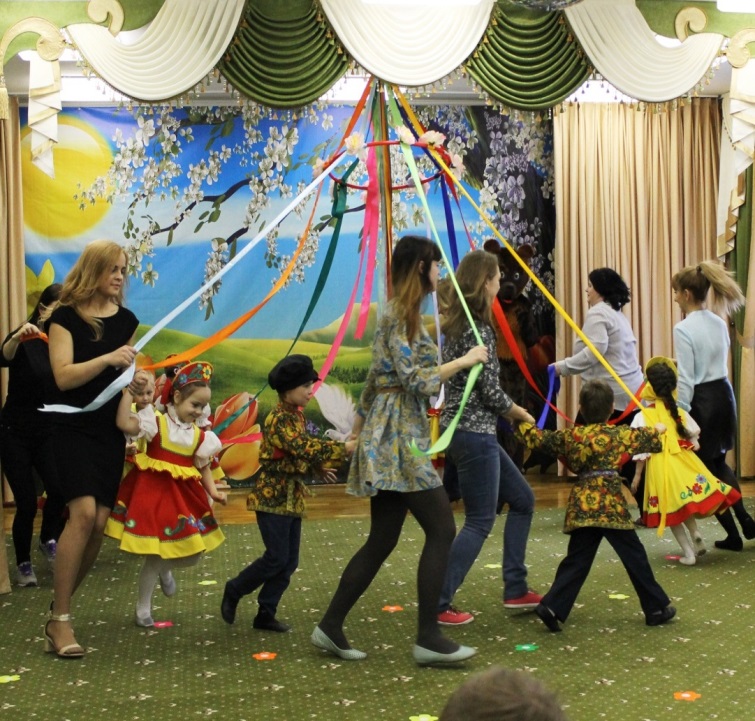 Весенние хороводы, танцы,  песни, добрые сказки
 для любимых женщин
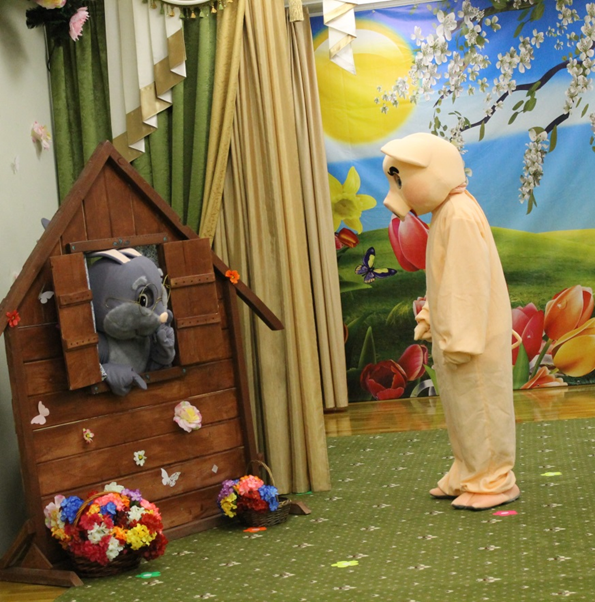 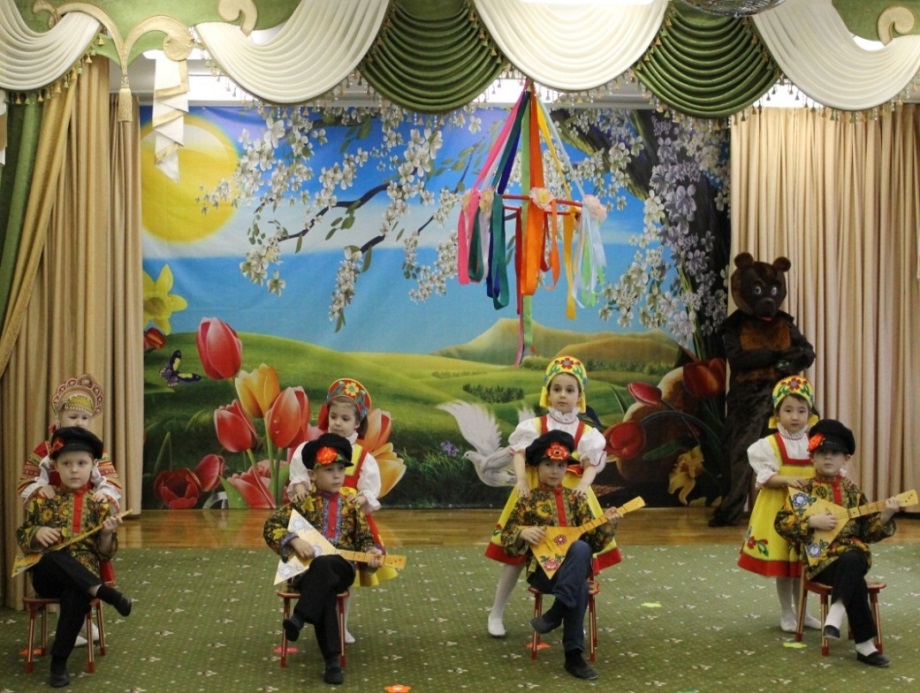 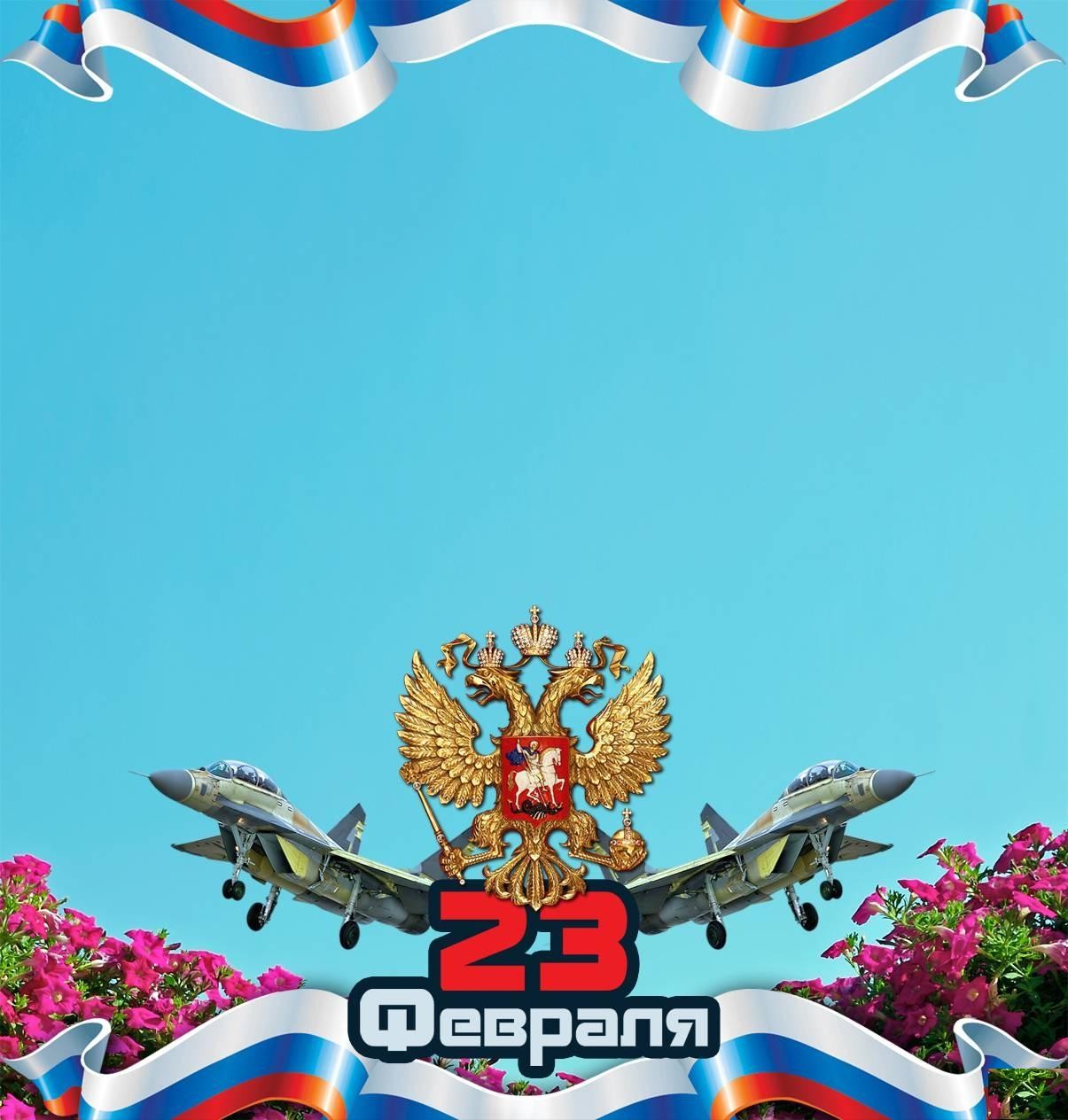 Праздник настоящих мужчин
 Особое значение в рамках нравственно- патриотического воспитания имеет тема «Защитников Отечества». Эта тема очень любима детьми, тем более что основную массу наших воспитанников составляют мальчишки. Песни военной тематики легко запоминаются ребятами. Они написаны в жанре марша, содержание их созвучно с желанием  ребят быть сильными и смелыми, как защитники нашей Родины!
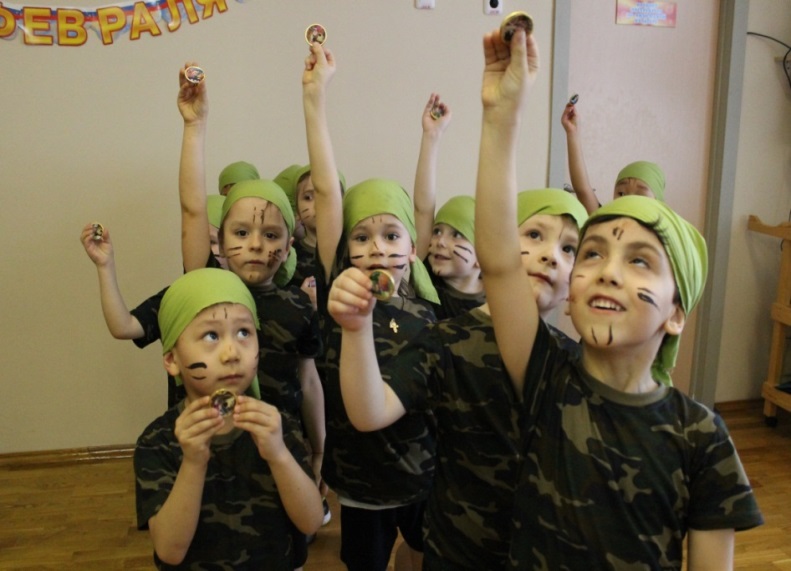 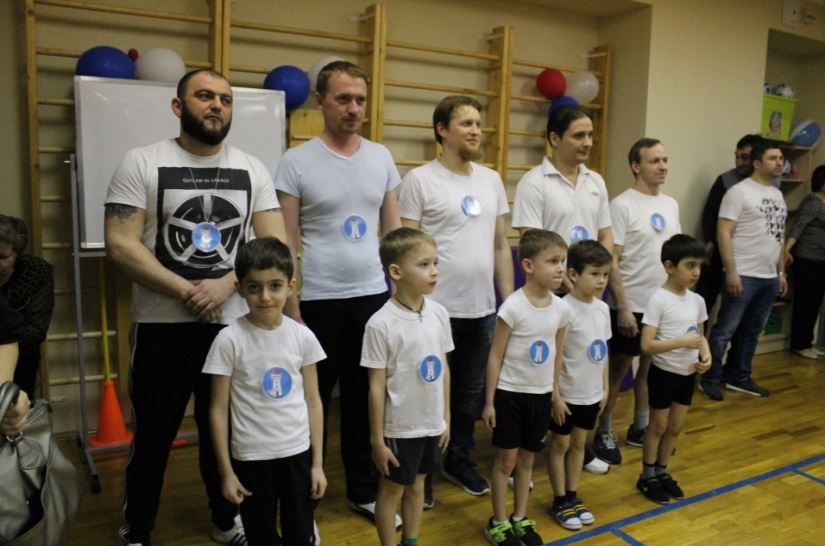 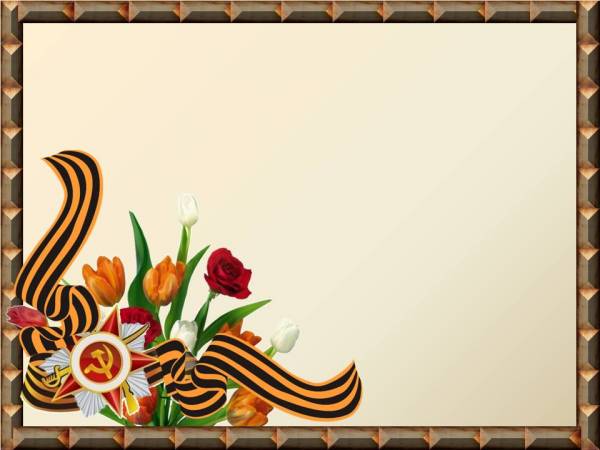 День Победы
На праздник «День Победы» к ребятам приходят убелённые сединами  участники той страшной войны. Такие встречи надолго остаются в памяти ребят и являются важнейшим фактором в формировании их морального облика и духовного воспитания.
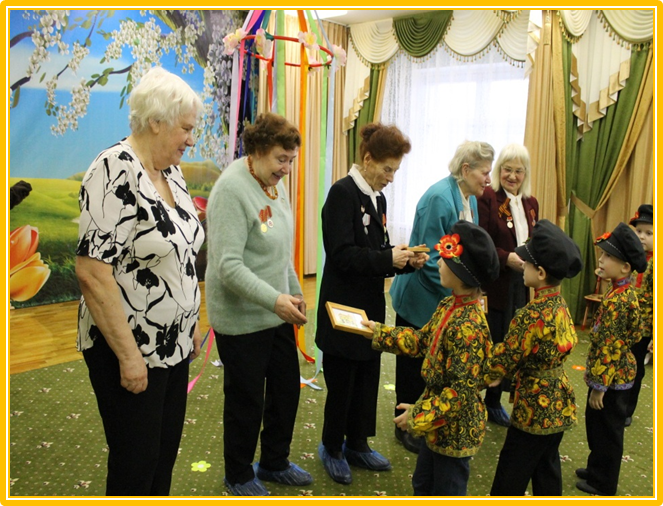 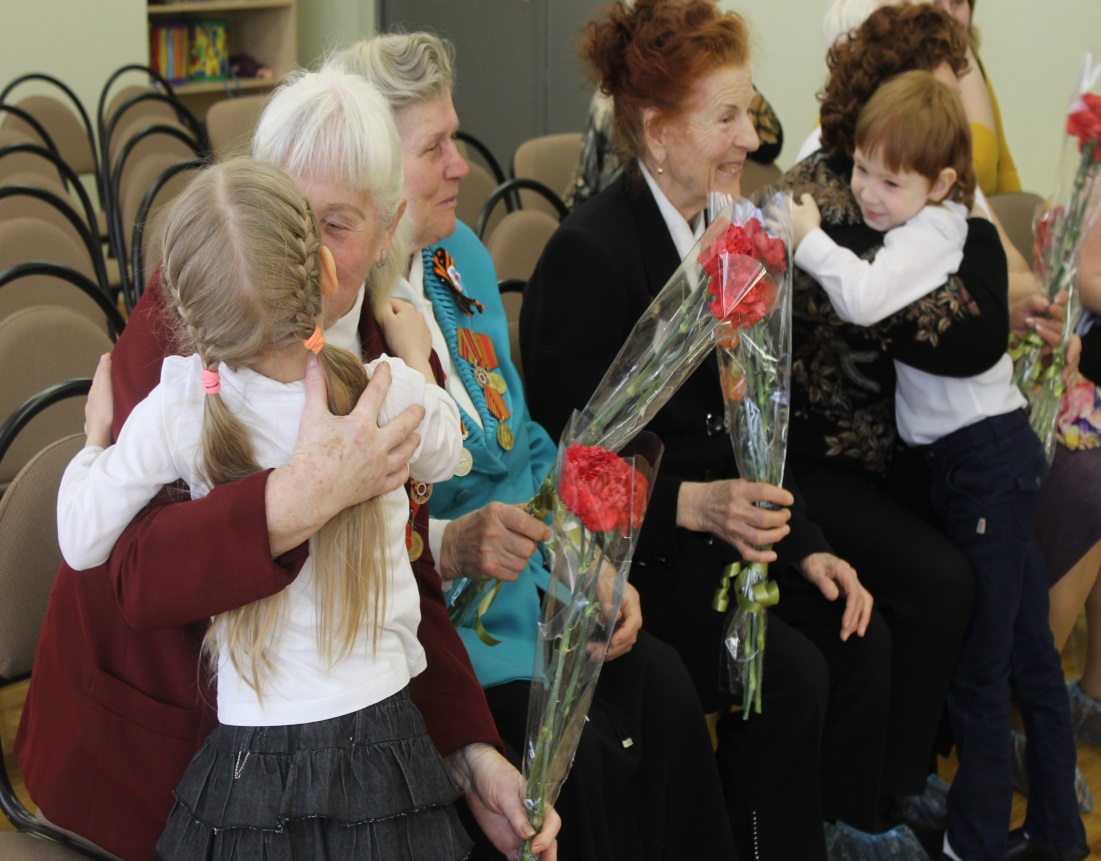 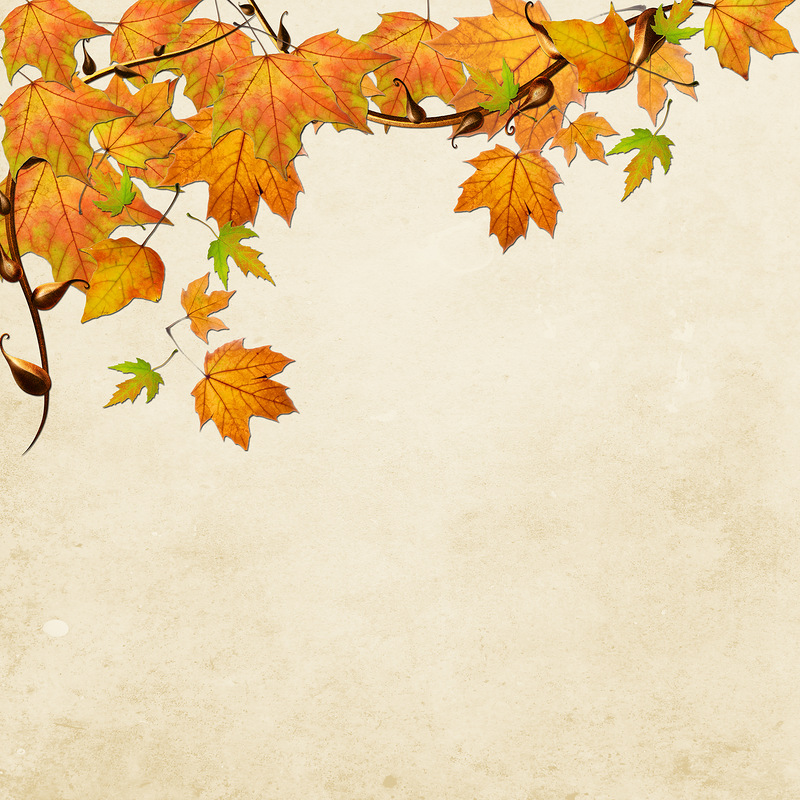 «Осенняя ярмарка»
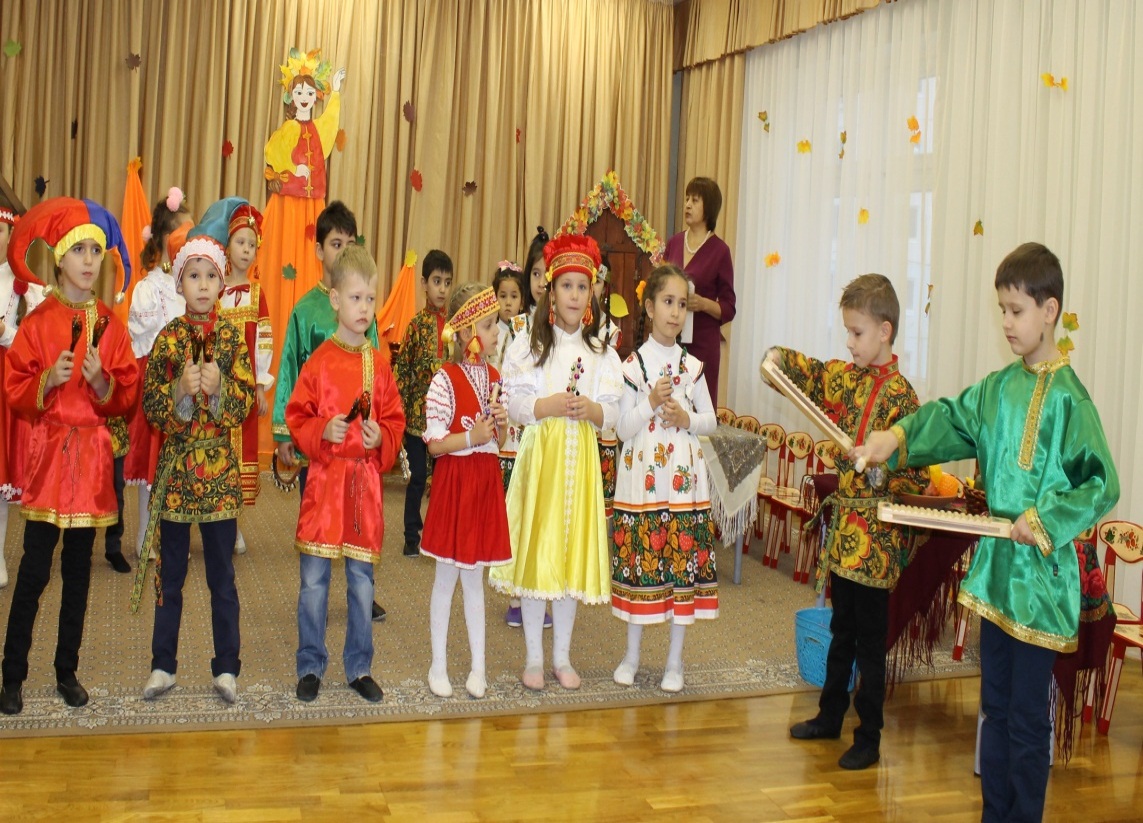 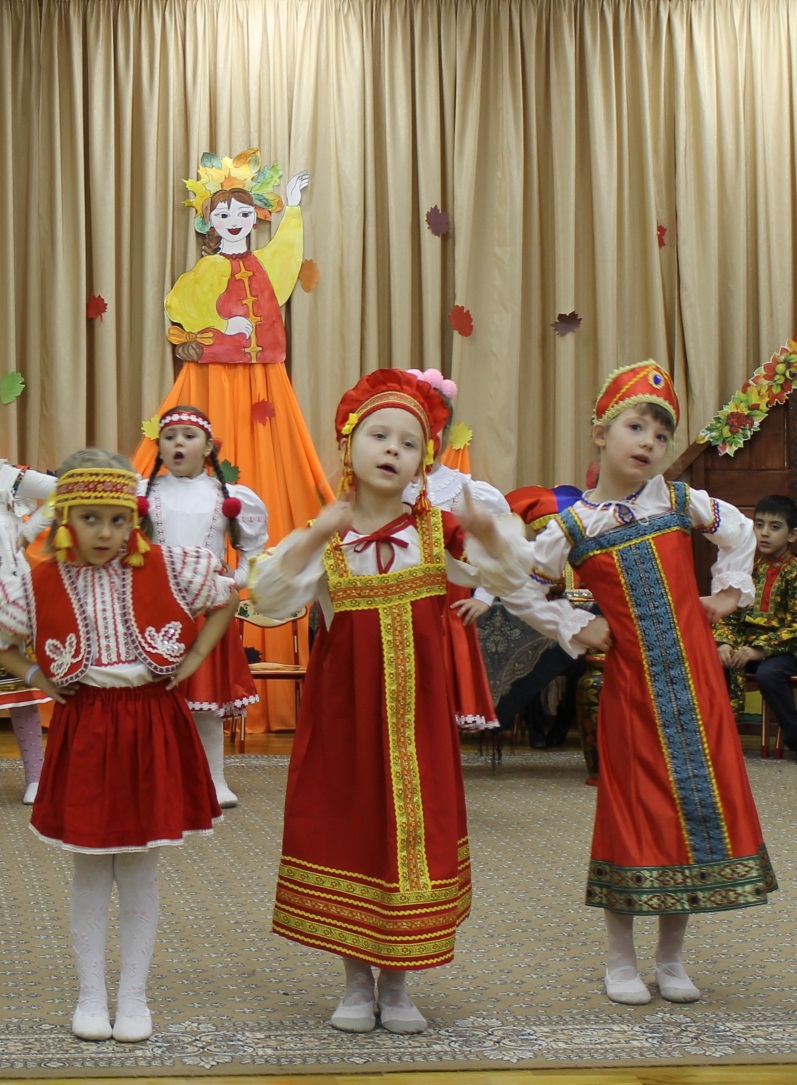 Приобщить детей к истокам русской
народной культуры помогает фольклор.
Почти на всех праздниках, развлечениях, 
тематических и интегрированных занятиях
я обращаюсь  к русскому народному
фольклору.
Народные песни, танцы, игры, 
инсценировки помогают детям ближе узнать 
свой край, традиции  своего народа, свою
историю
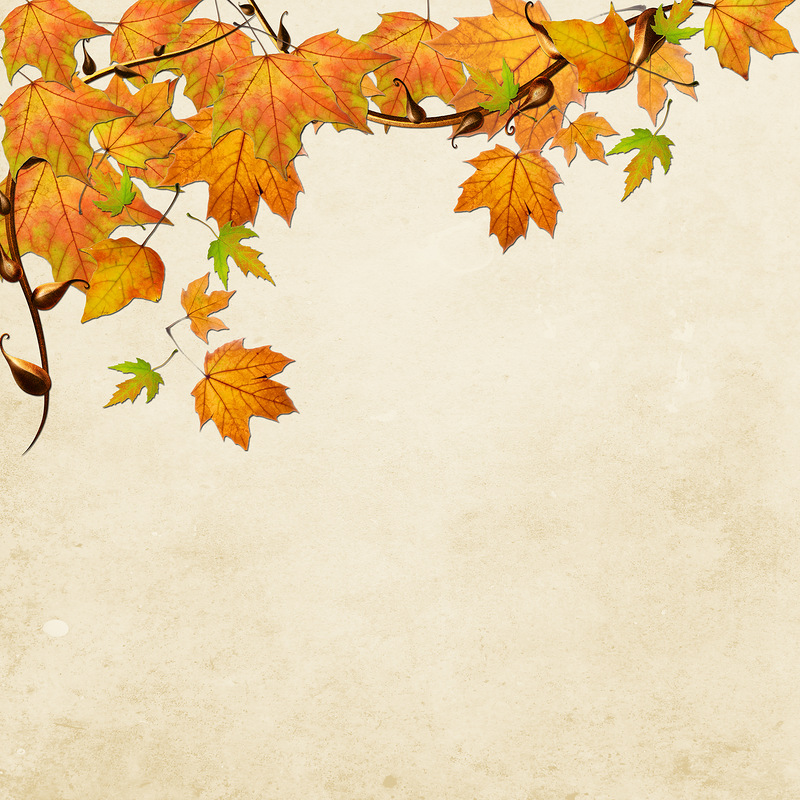 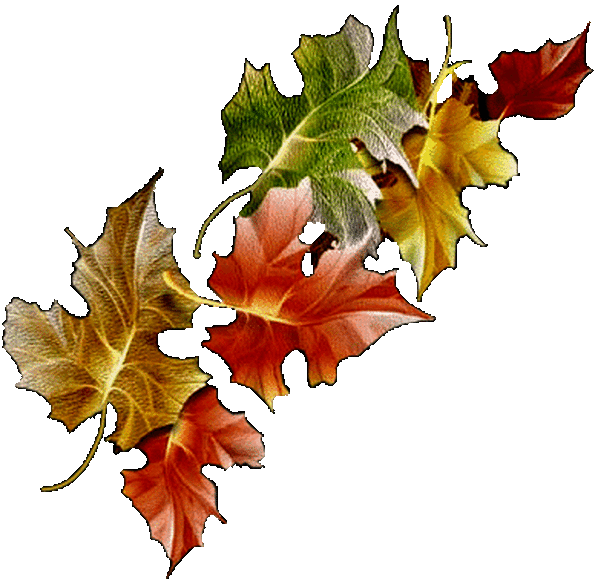 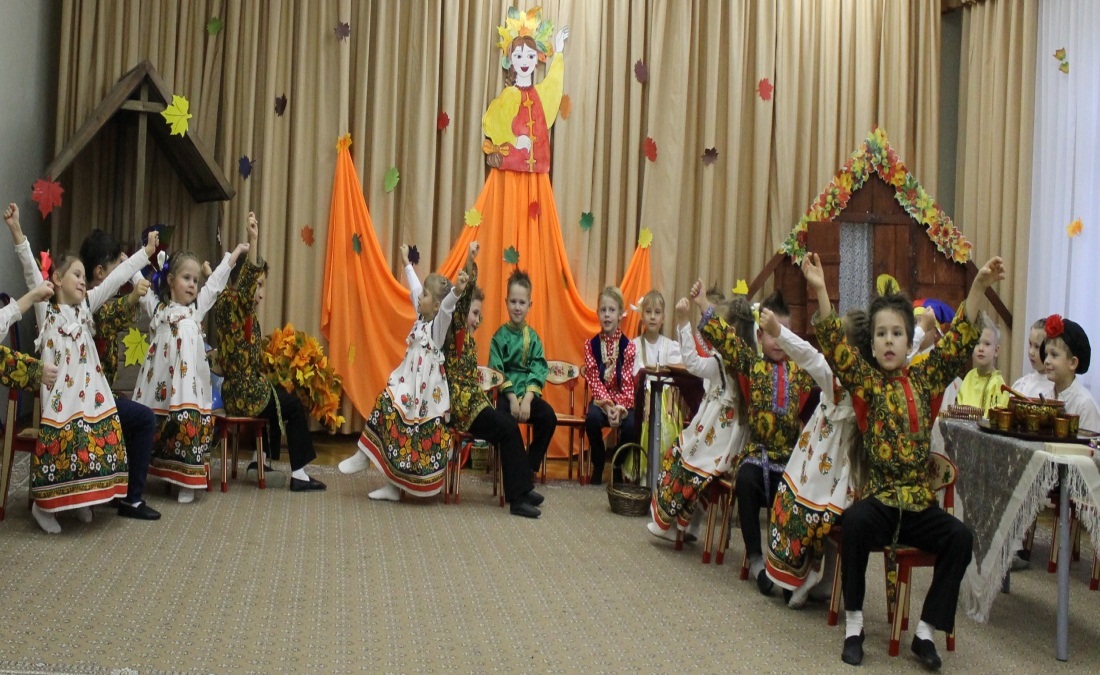 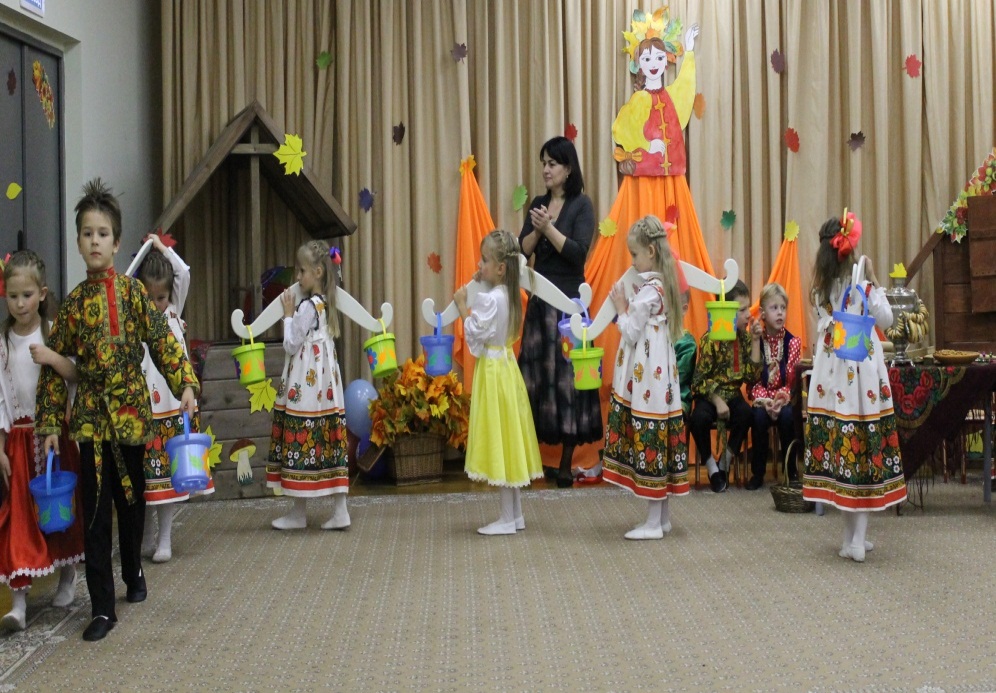 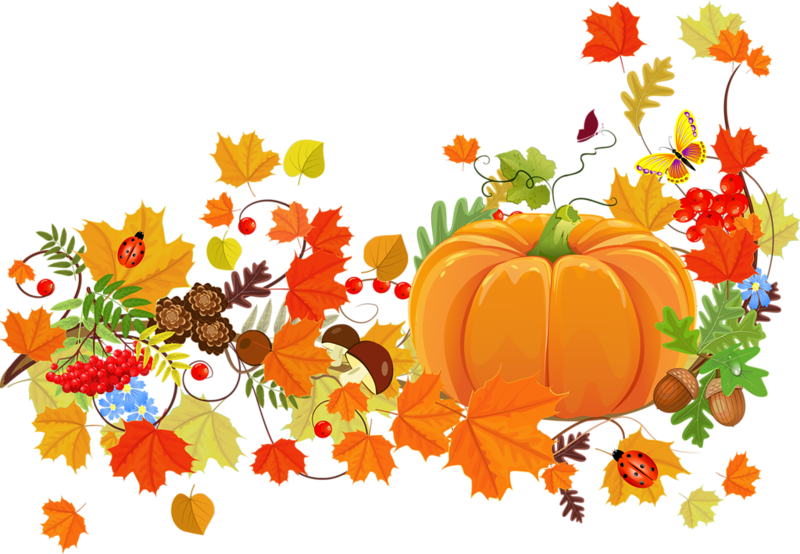 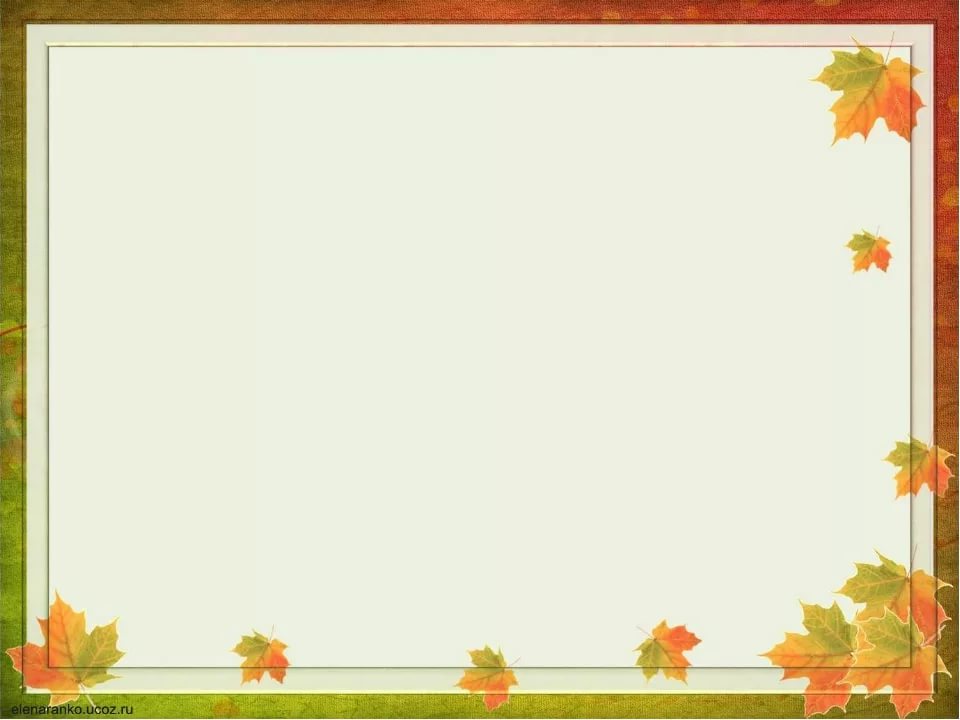 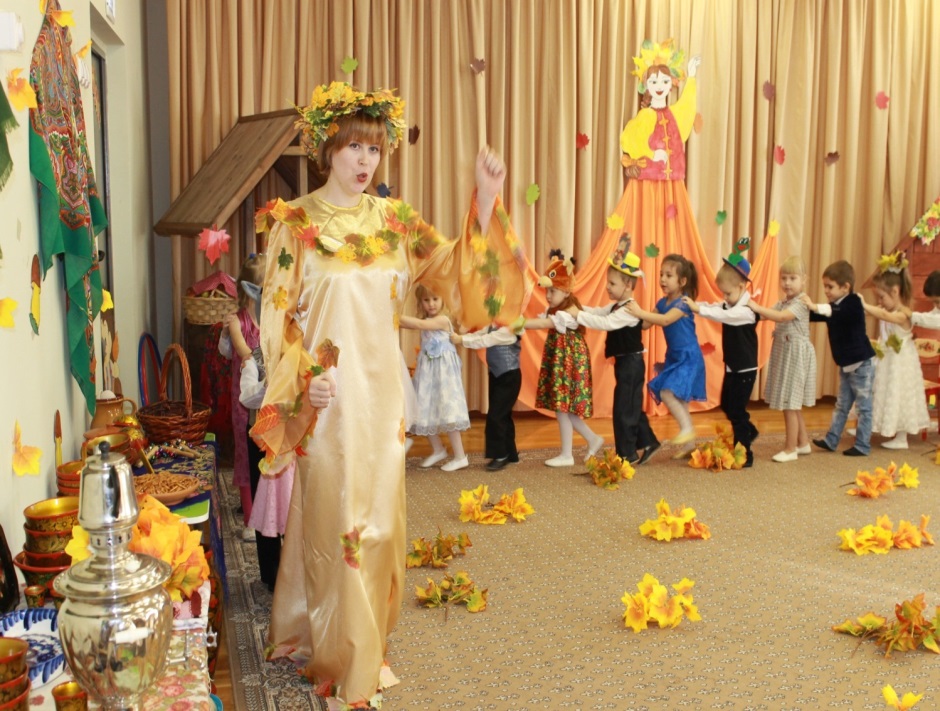 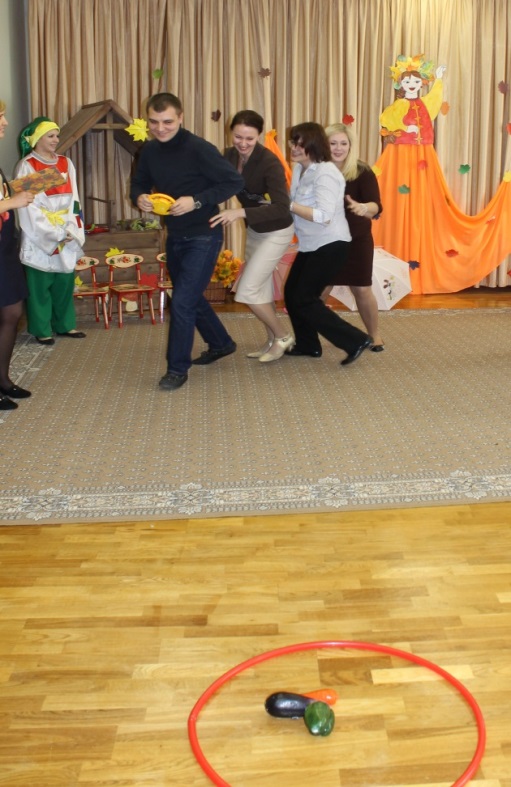 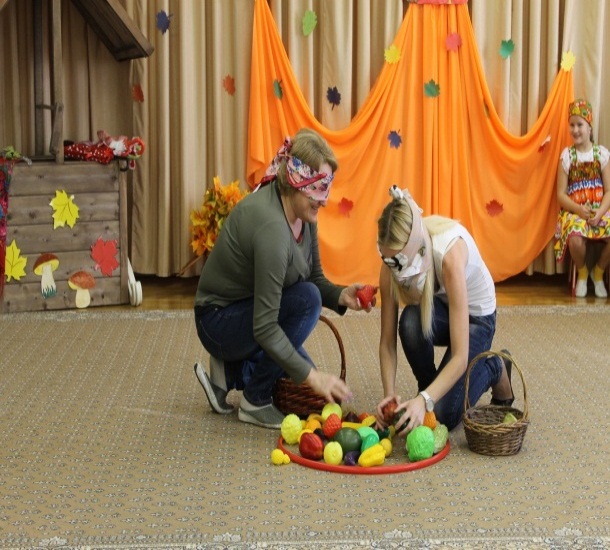 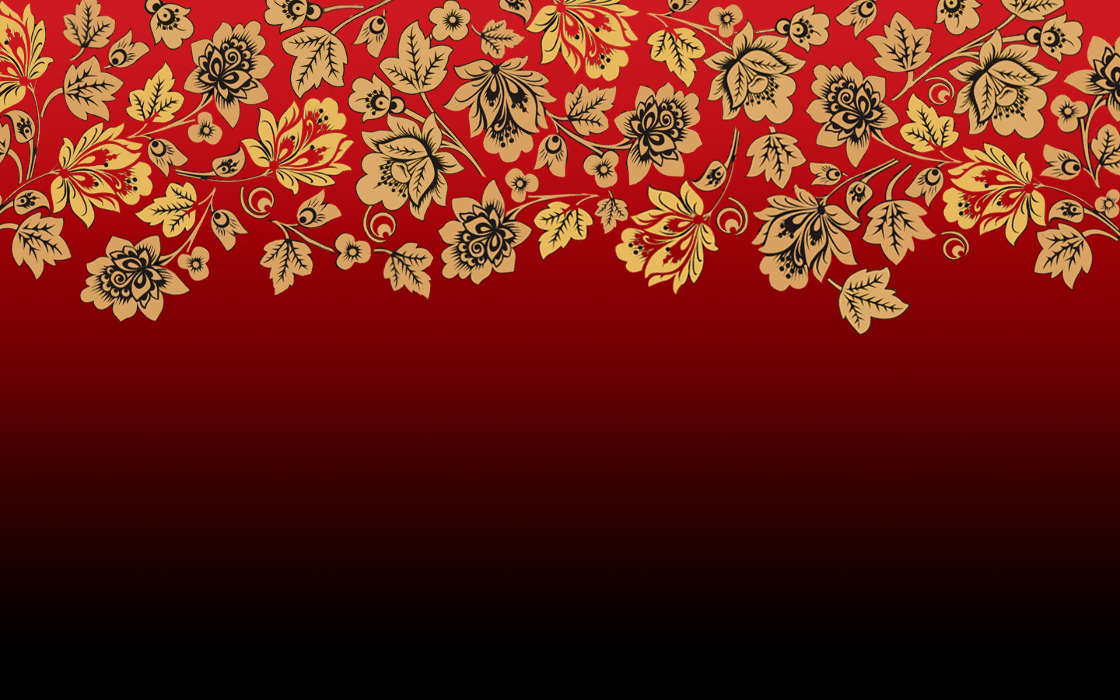 «Кузьминки»
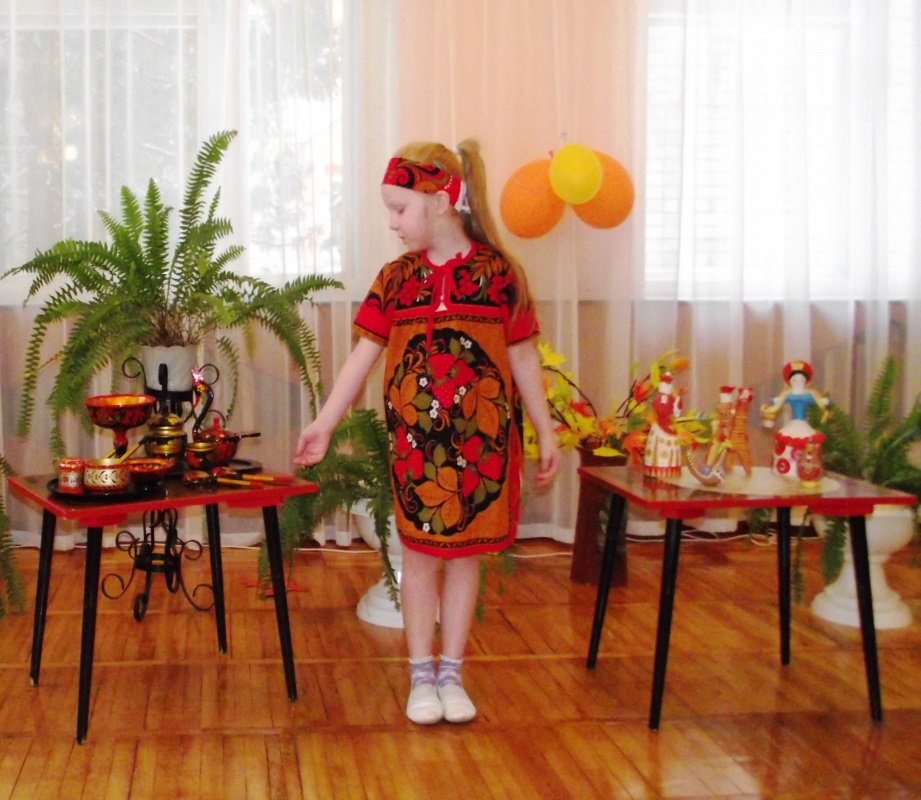 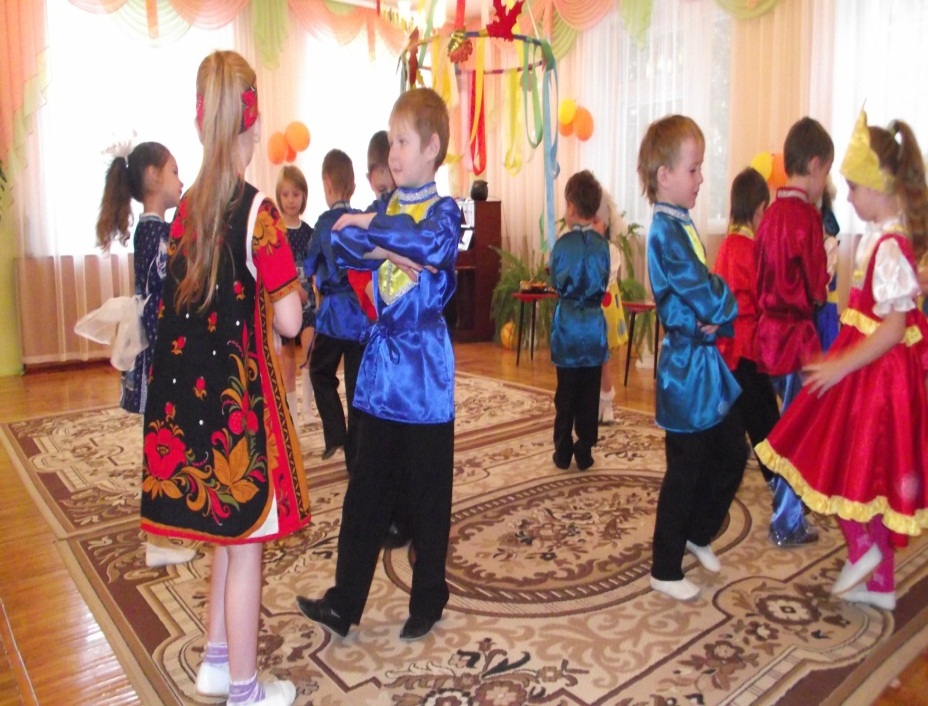 На таком мероприятии дети знакомятся с различными видами русских ремесел.
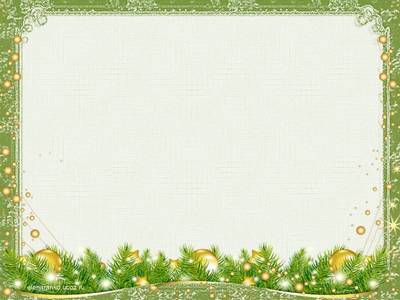 «Новогодняя сказка»
Новогодние утренники дают детям возможность окунуться в мир русской народной сказки, встретиться с полюбившимися героями: с Зимушкой, Снегурочкой, Дедом Морозом, Кикиморой, Емелей, Настенькой и другими персонажами.
Можно превратиться в метелицу, снежинок,  и закружиться в легком танце . Или  на некоторое время стать лесным  жителя и повеселиться у новогодней елочки
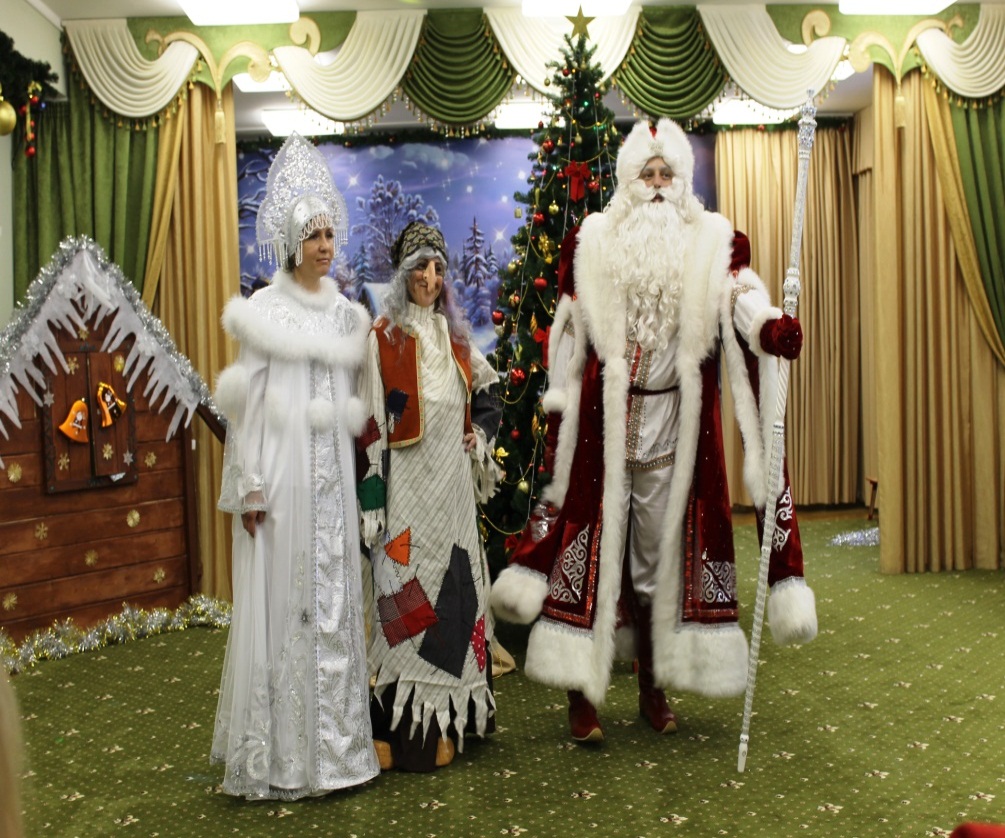 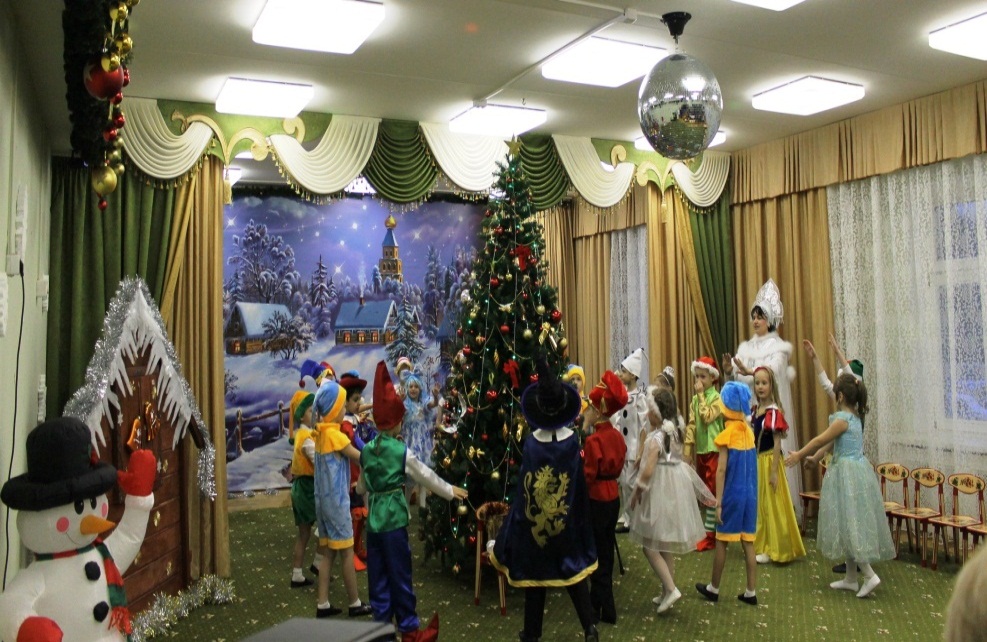 Хороводы вокруг елки
Встреча 
с любимыми героями
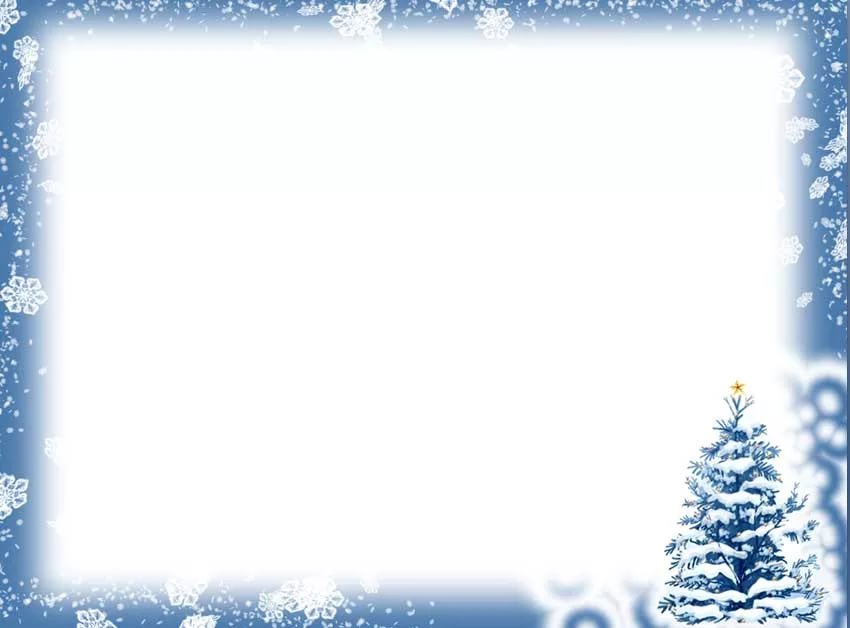 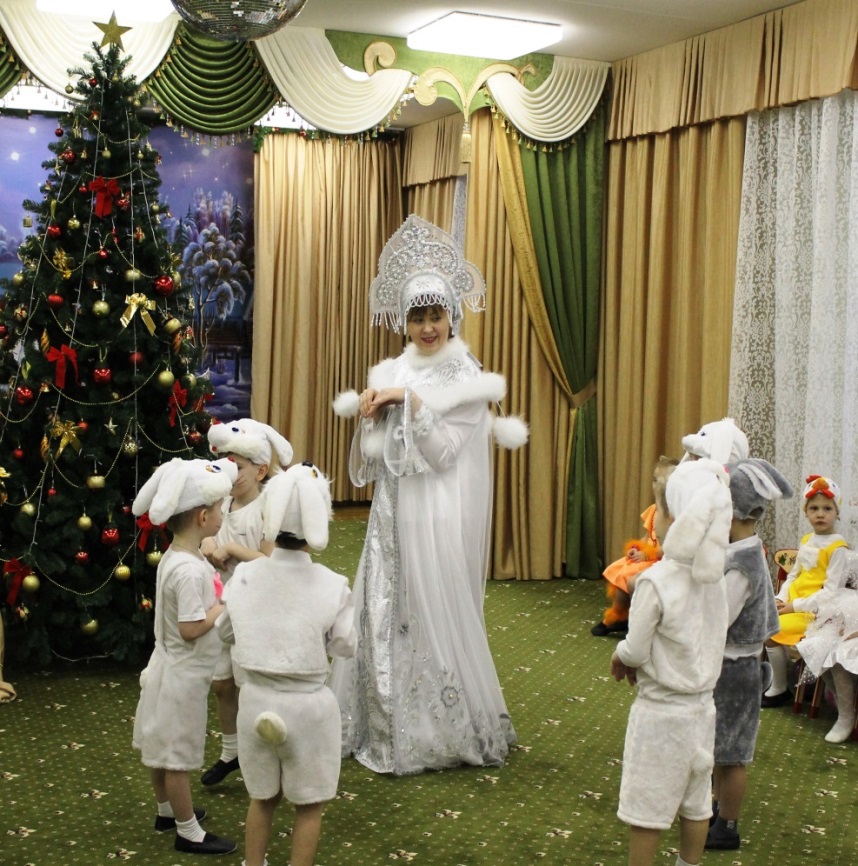 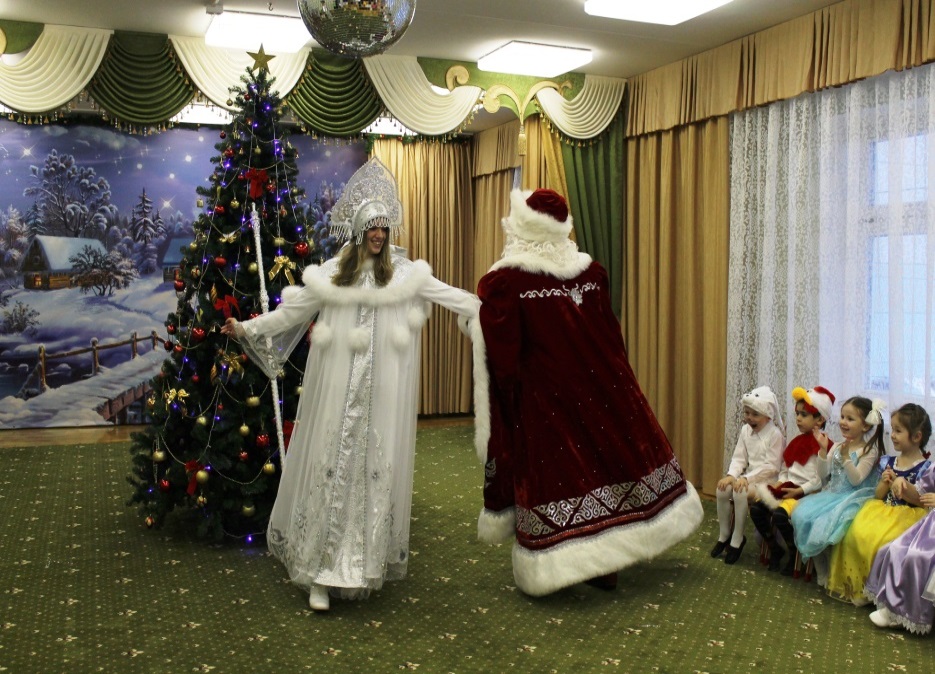 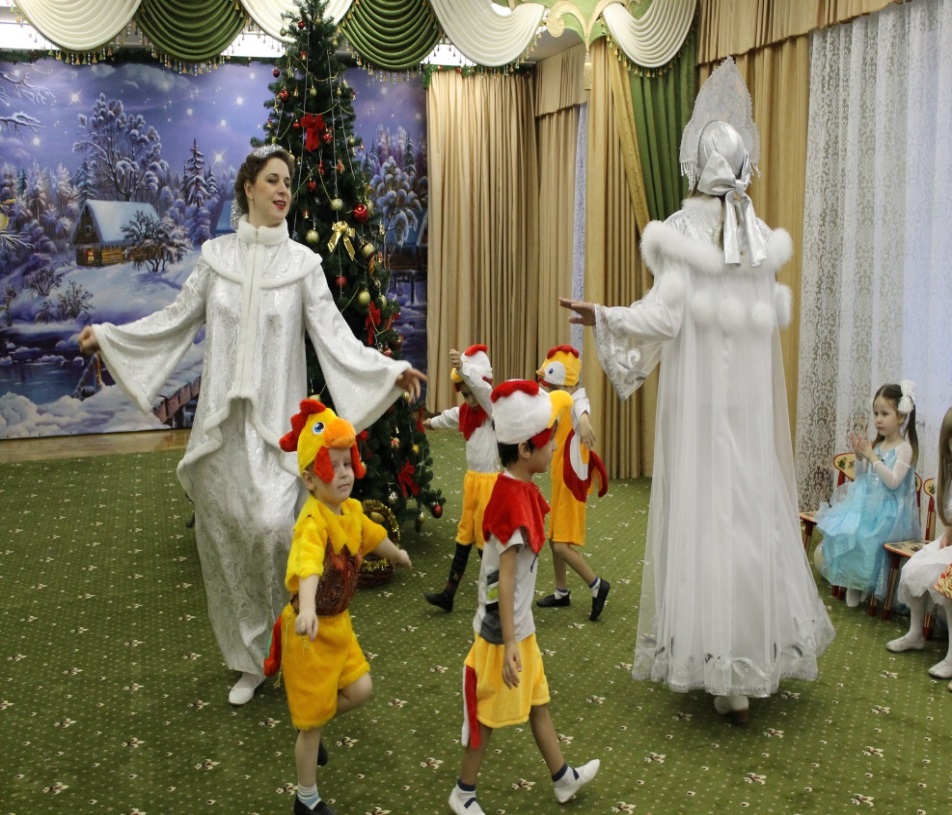 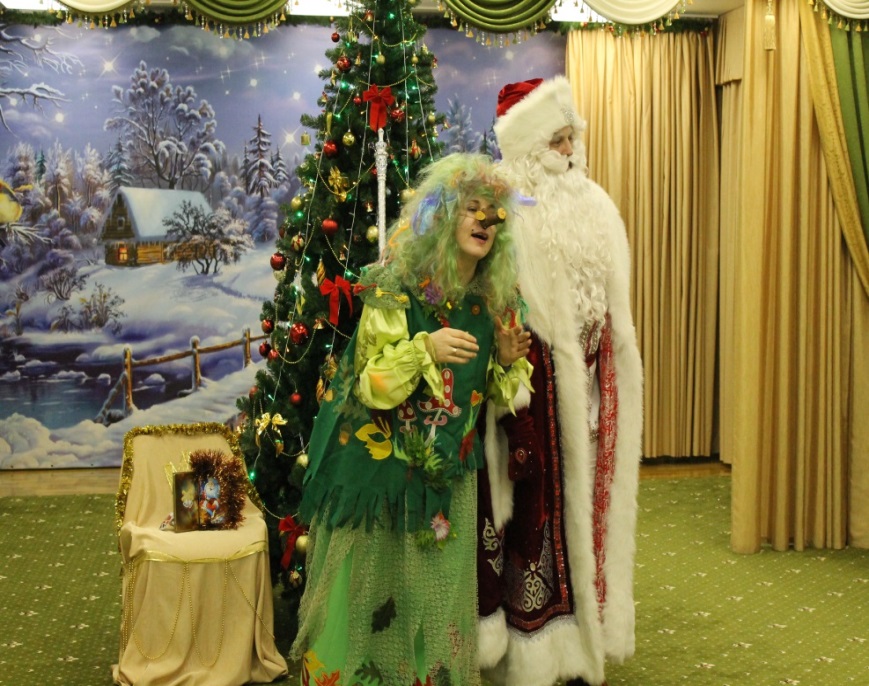 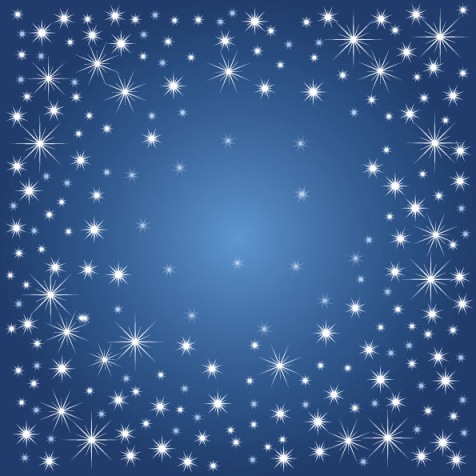 «Пришли святки - запевай колядки!»
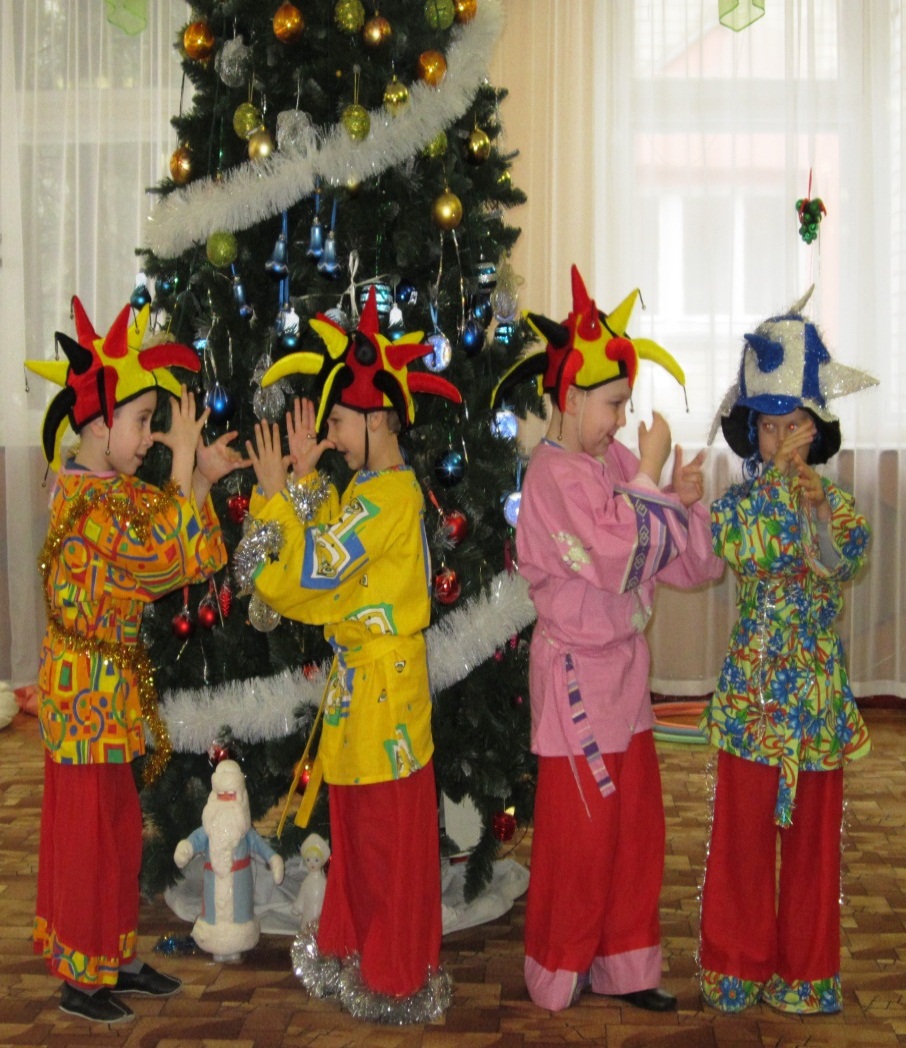 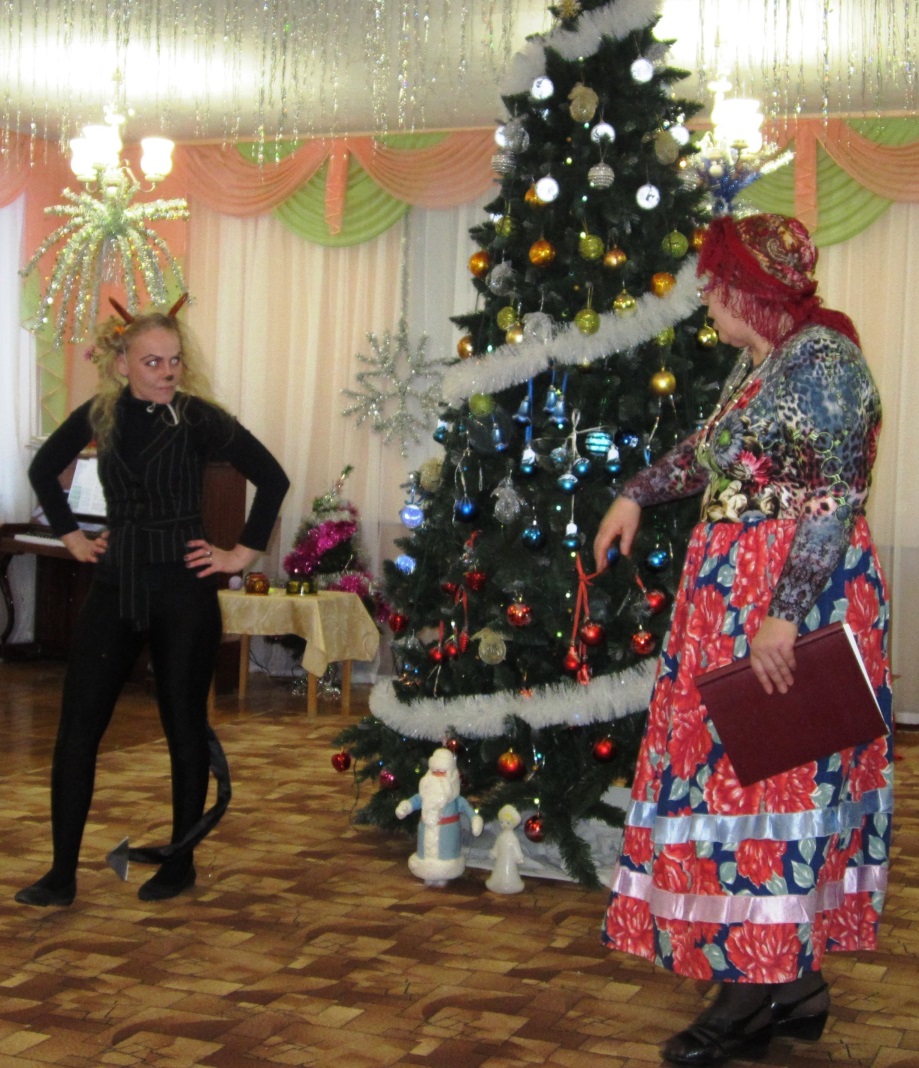 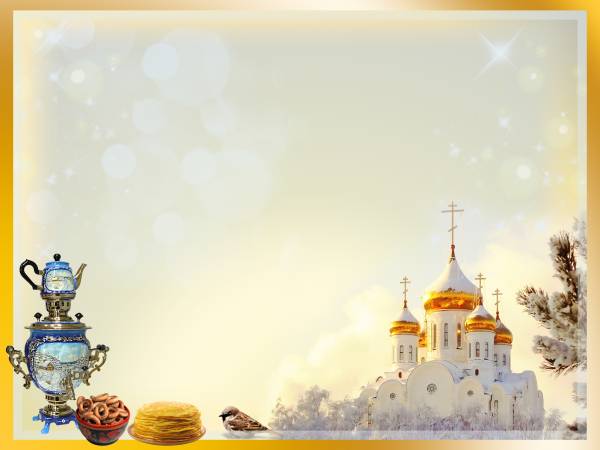 «Прощай, Масленица!»
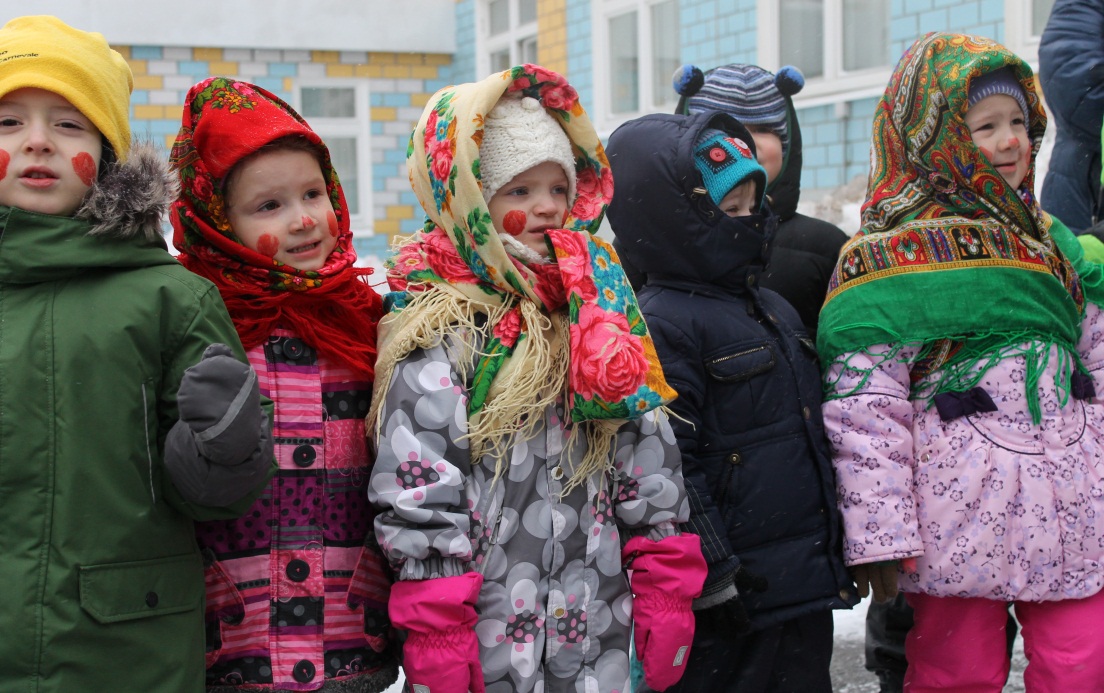 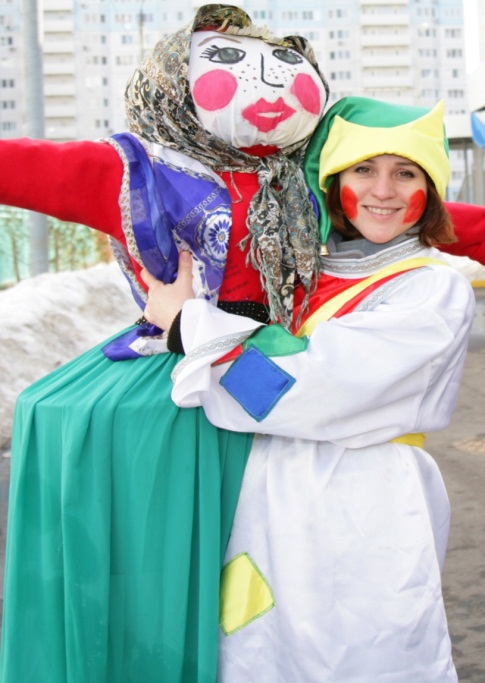 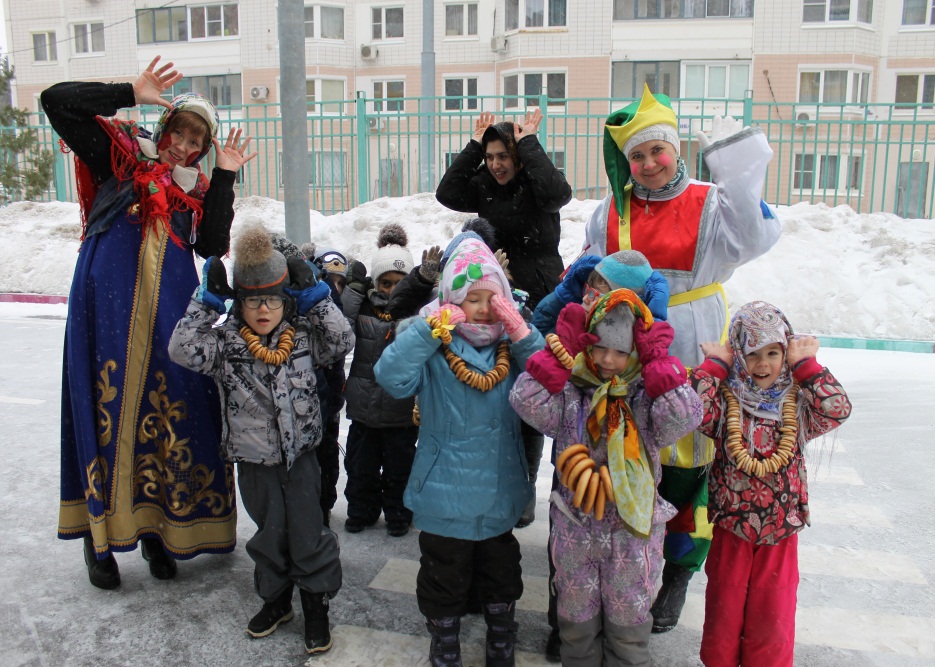 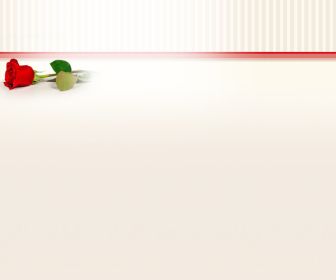 «Музыка – необходимый душевный атрибут человеческого существования»
Аристотель.
 
Поскольку музыка способна воздействовать на чувства, настроения ребёнка,   она способна преобразовать его нравственный и духовный мир.
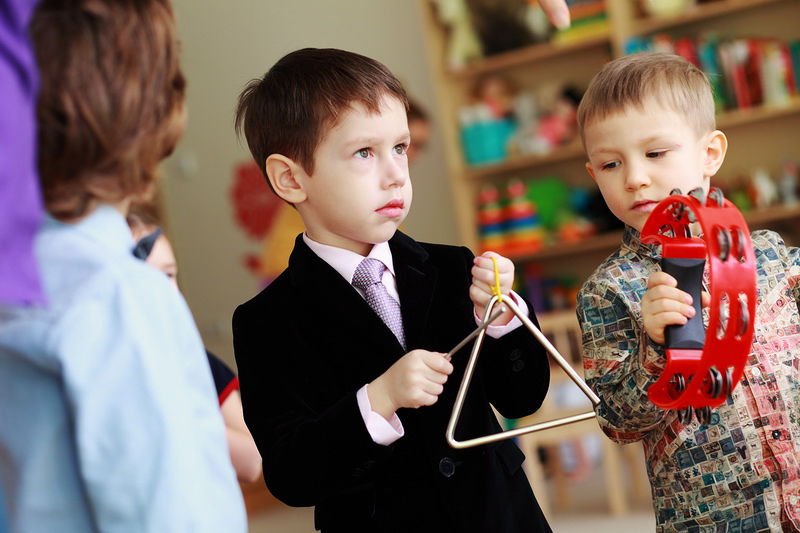 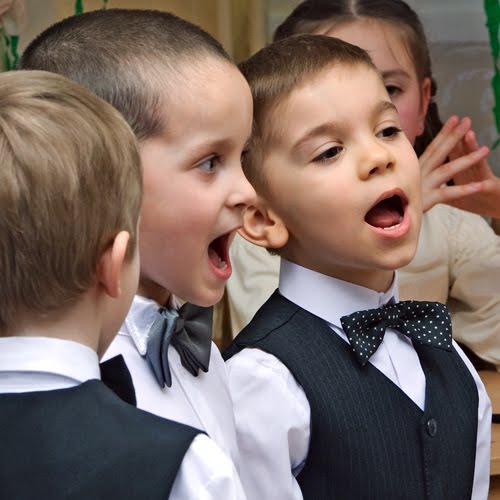 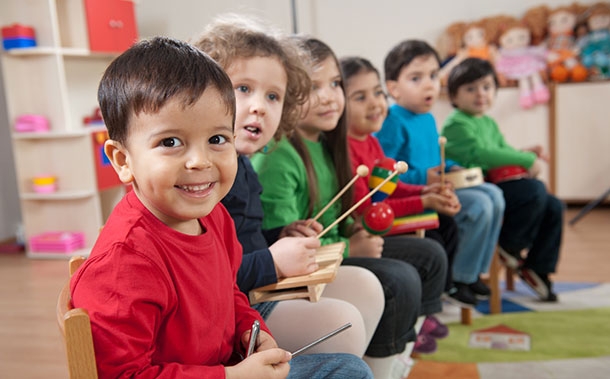 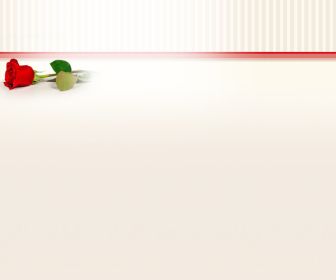 Благодарю за внимание.